Interacting
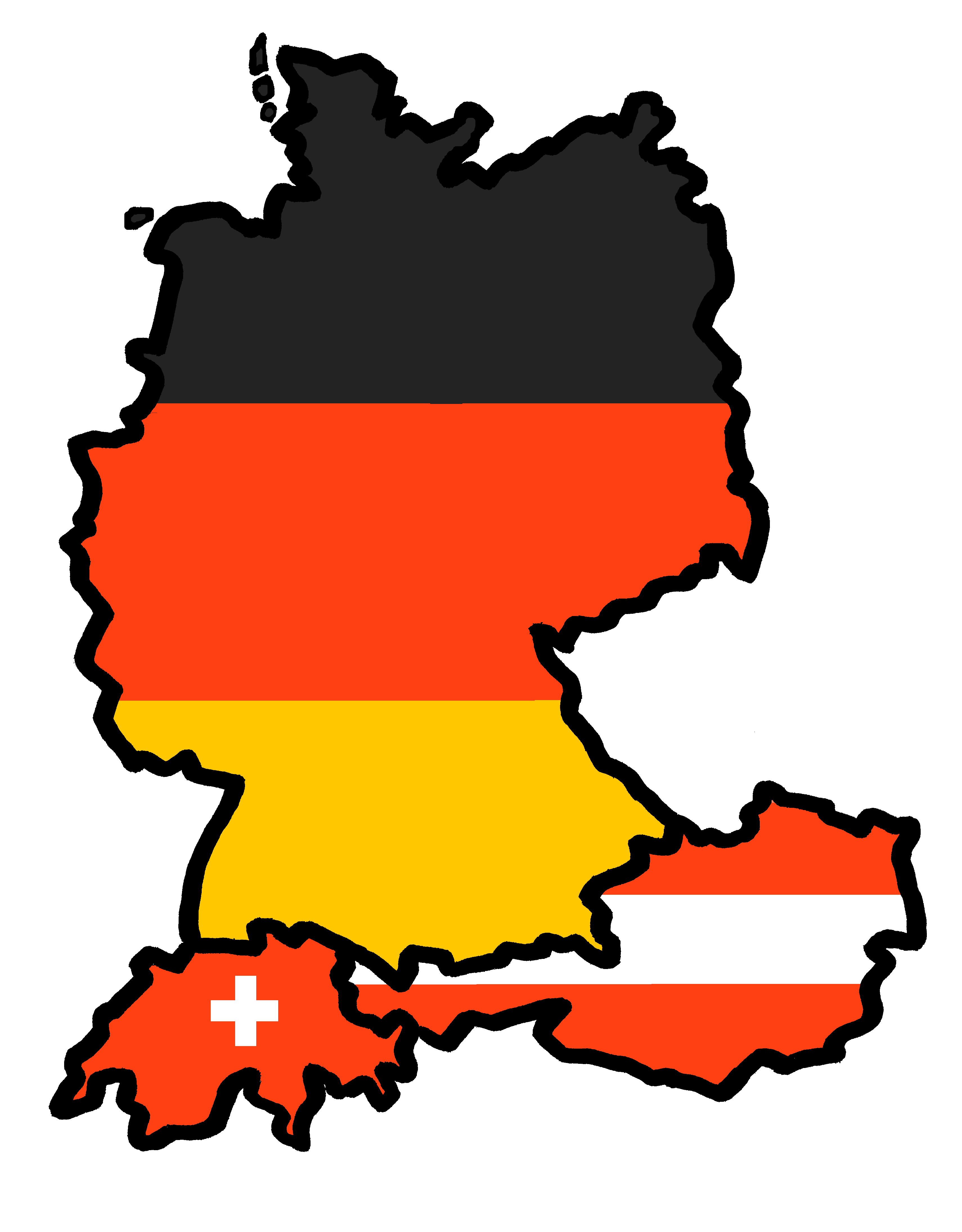 Klassenfahrt
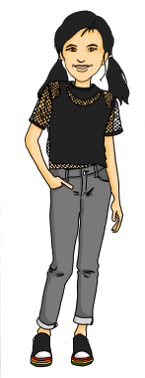 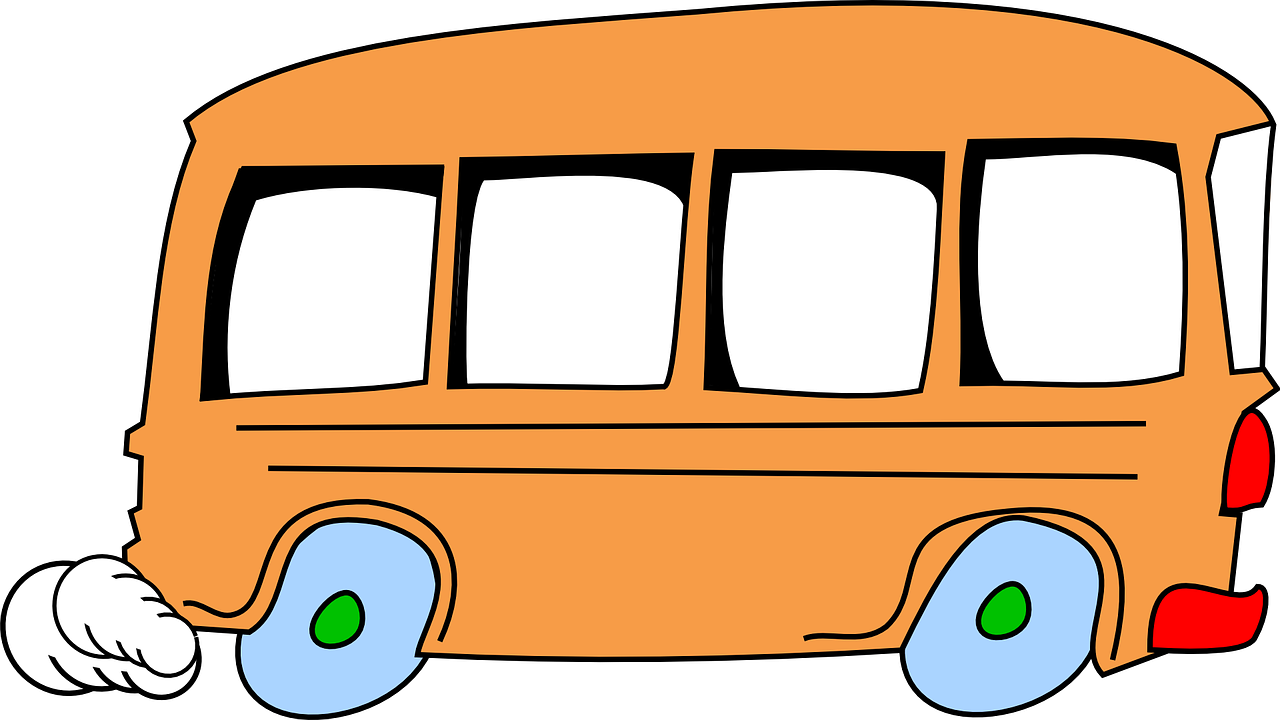 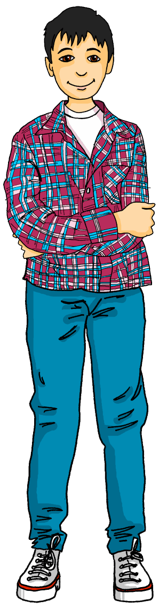 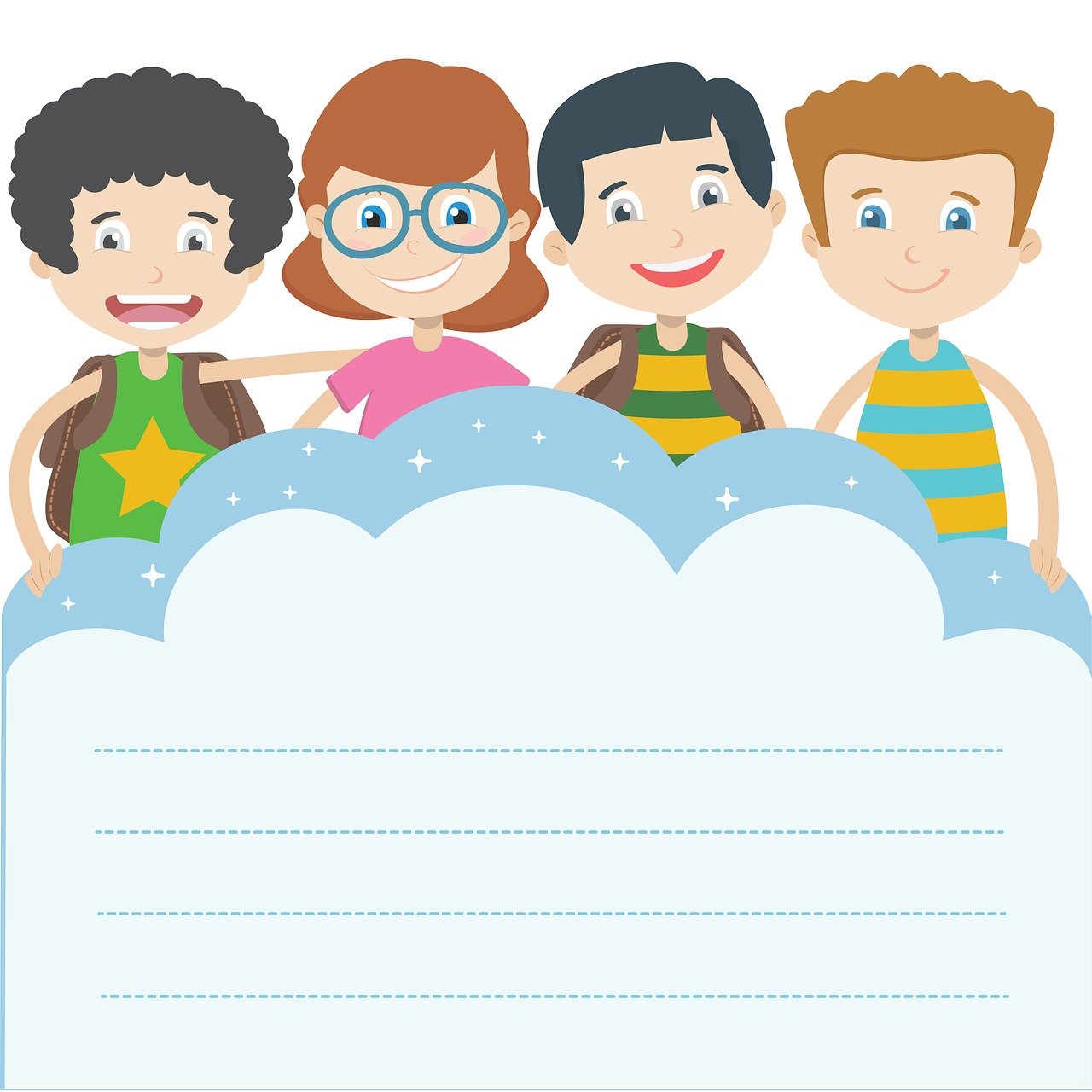 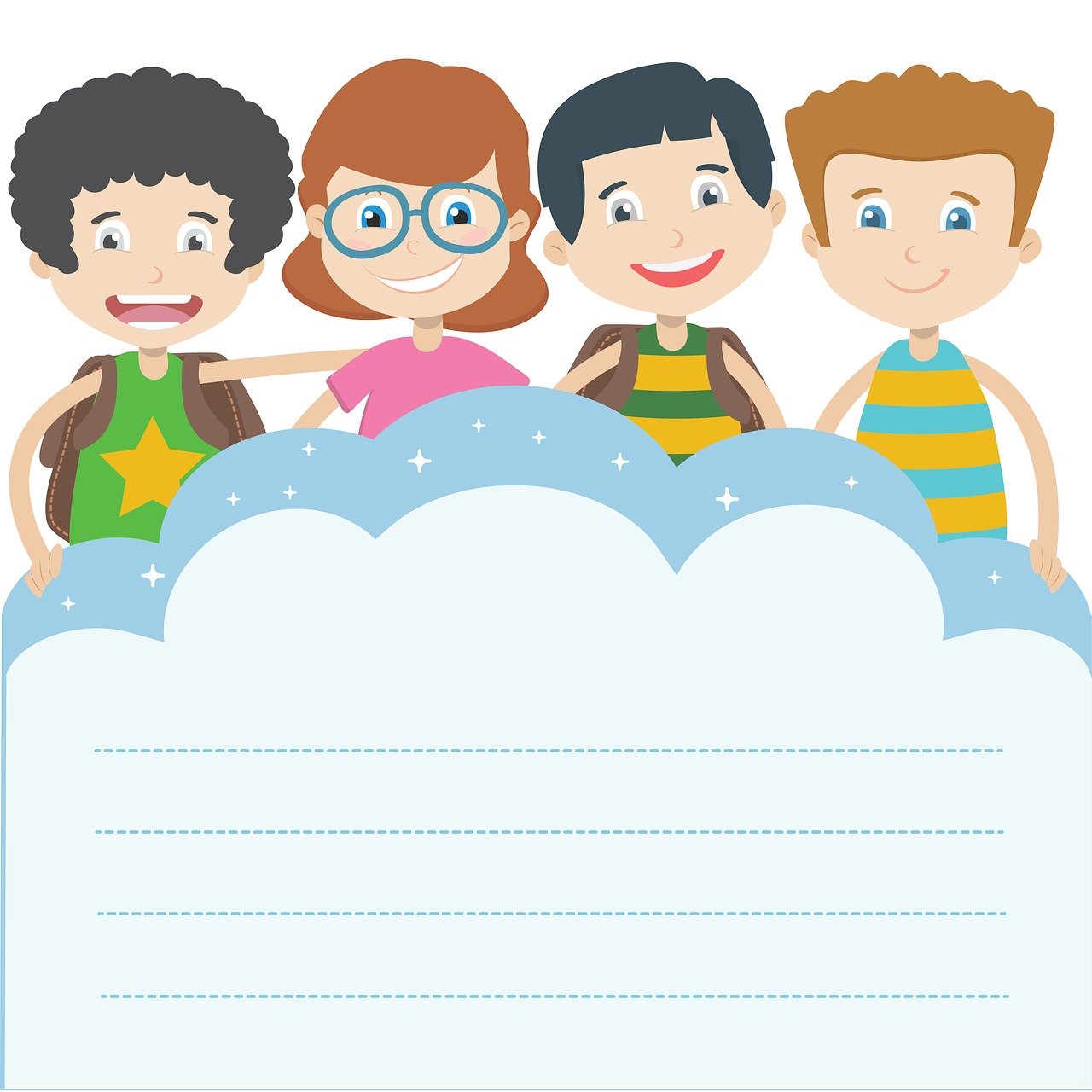 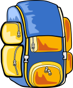 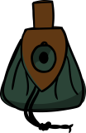 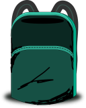 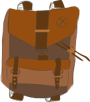 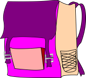 grün
Follow ups 1-5
Term 1 Week 1
[Speaker Notes: Artwork by Steve Clarke. Pronoun pictures from NCELP (www.ncelp.org). All additional pictures selected from Pixabay and are available under a Creative Commons license, no attribution required.

Phonics:  
long [a] ja [45] da [239] Tag [111] 
short [a] hallo [1077] danke [877] was? [38]

Vocabulary: wir sind, ihr seid [4] wir [26] ihr2 [27] müde [2000] ruhig [991] schön [188] wunderbar [1603] da [48] hier [68]  Österreich [707] Park [2141] Restaurant [1802] 
Schweiz [763] Stadt [204] Zug [675] in [3] nicht wahr [n/a] ja [45] nein [148] 
Revisit 1: Januar [1052] Februar [1093] März [987] April [1004] Mai [1048] Juni [1148] Juli [1544] August [1929] September [1035] Oktober [1223] November [1273] Dezember [1527]
Monat [316] wann [647]
Jones, R.L & Tschirner, E. (2019). A frequency dictionary of German: Core vocabulary for learners. London: Routledge.

The frequency rankings for words that occur in this PowerPoint which have been previously introduced in these resources are given in the SOW and in the resources that first
introduced and formally re-visited those words. 
For any other words that occur incidentally in this PowerPoint, frequency rankings will be provided in the notes field wherever possible.]
long [a]
…
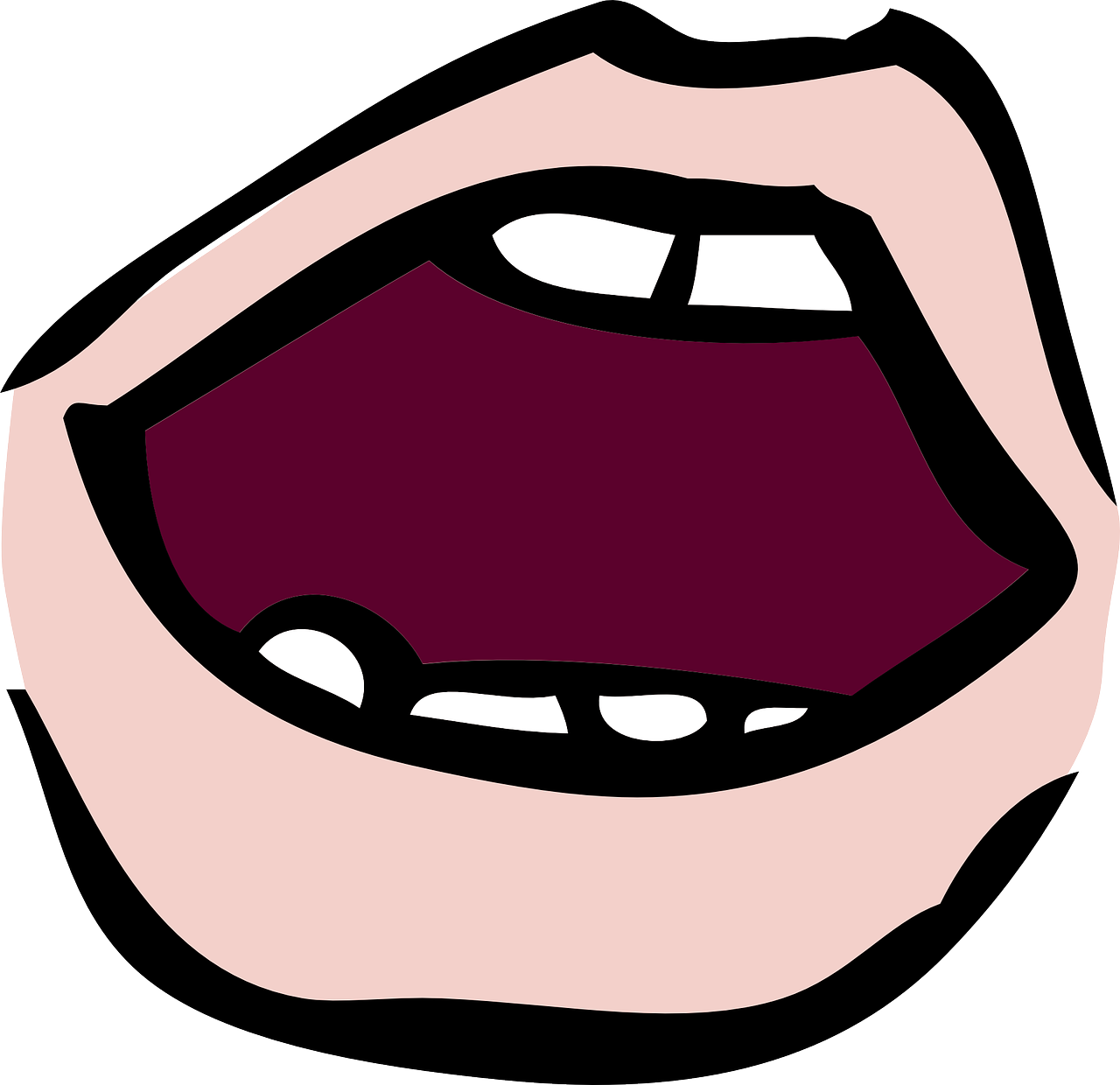 aussprechen
ja
da
Tag
[there]
[yes]
[day]
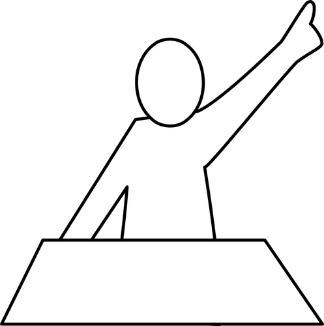 Lina
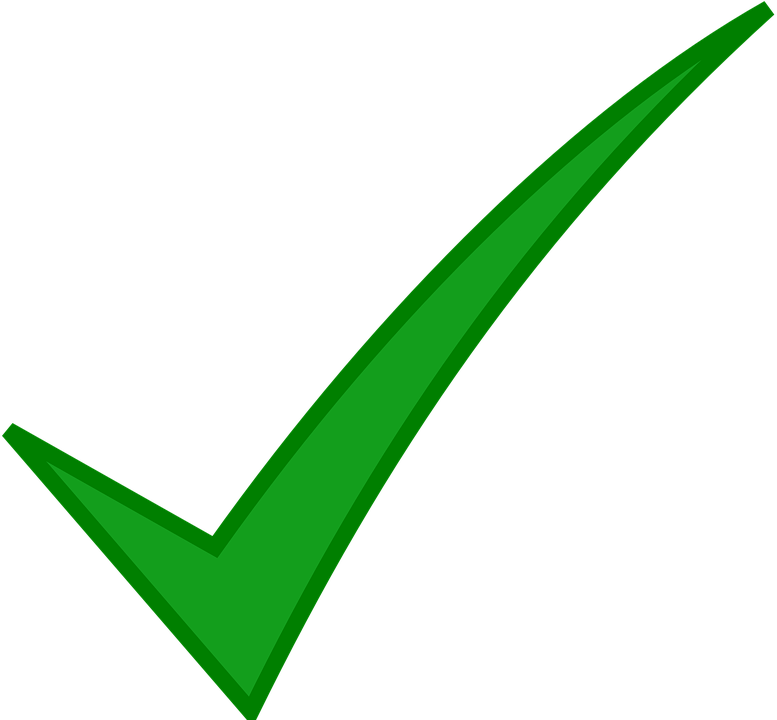 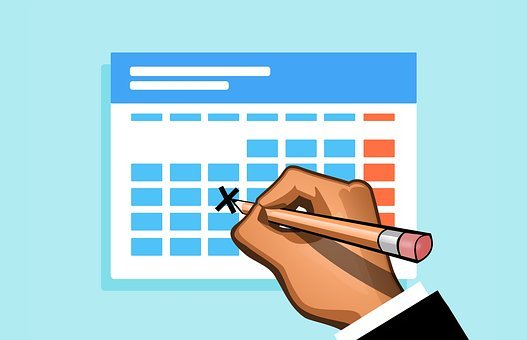 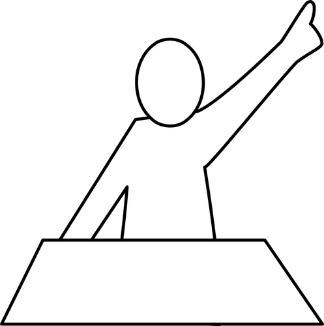 Moritz
[Speaker Notes: Timing: 2 minutes

Aim: to consolidate the SSC long [a].

Procedure:
Re-present the SSC and the source word ‘da’ (with gesture, if using).
Click to bring on the picture and get pupils to repeat the word ‘da’ (with gesture, if using).
Present the cluster words in the same way, bringing on the picture and getting pupils to pronounce the words.

Note: 
a gesture for ‘da’ might be to point at something away from you]
short [a]
…
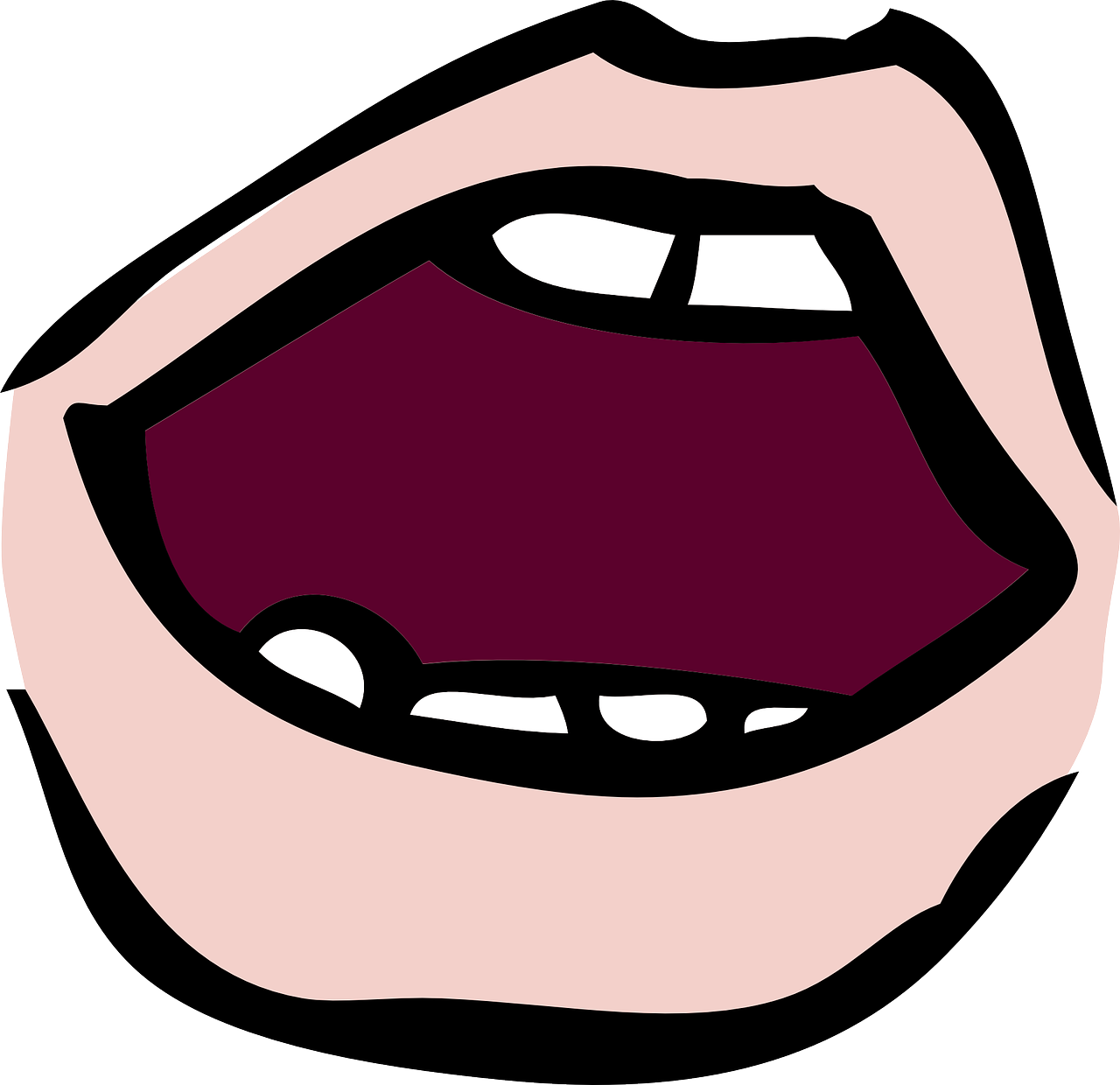 aussprechen
danke
was?
hallo
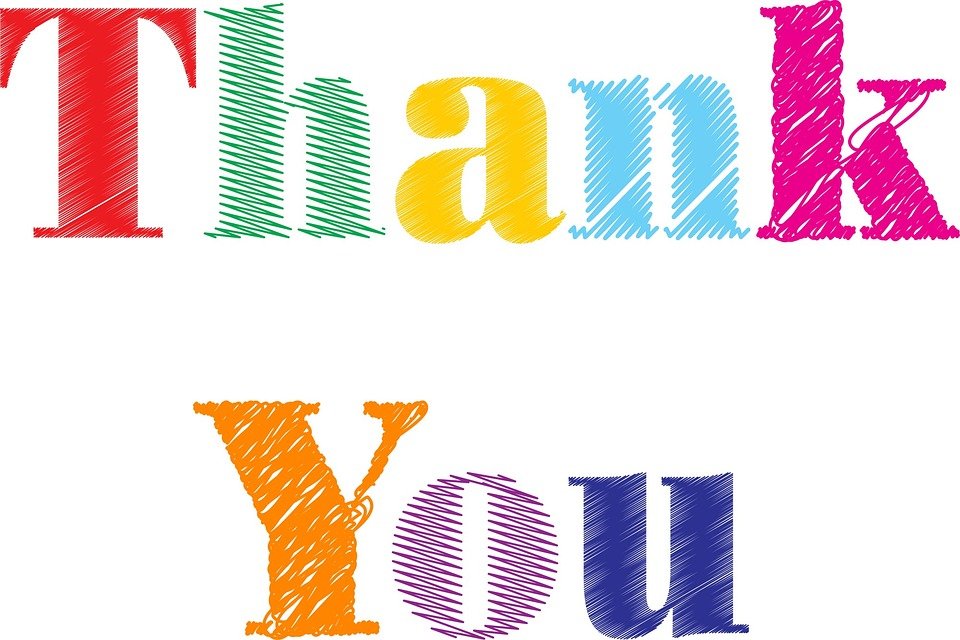 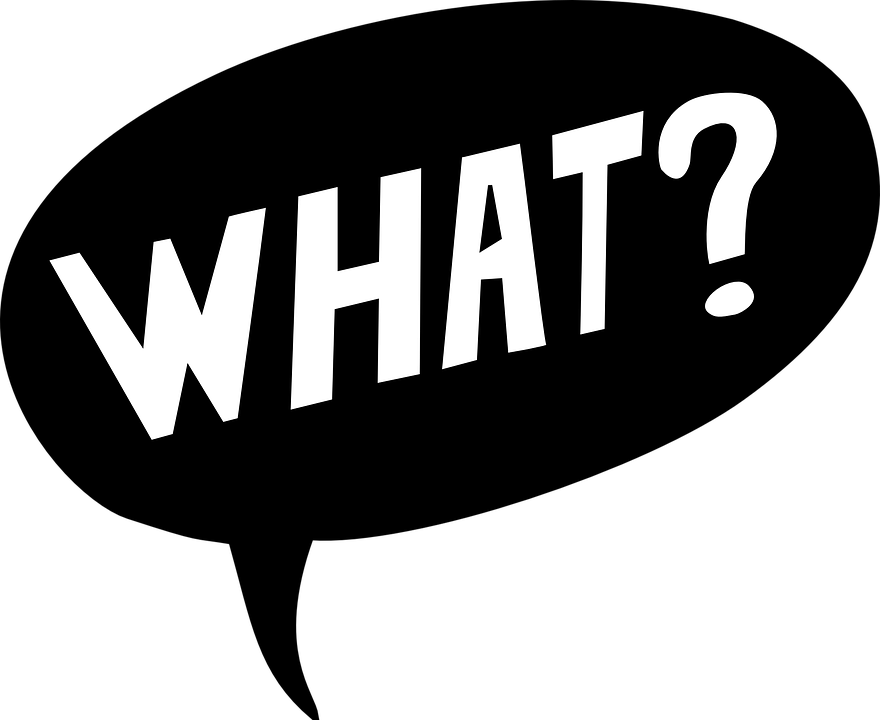 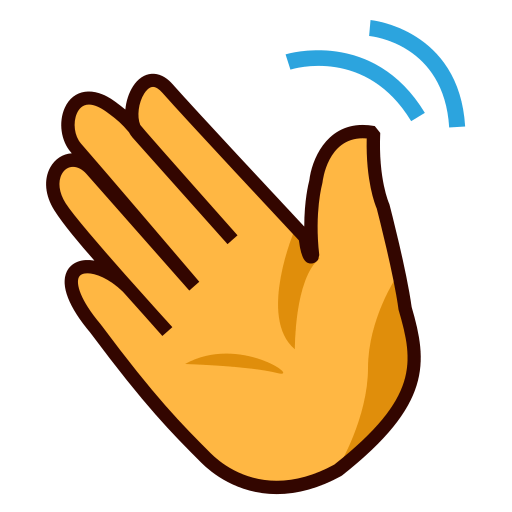 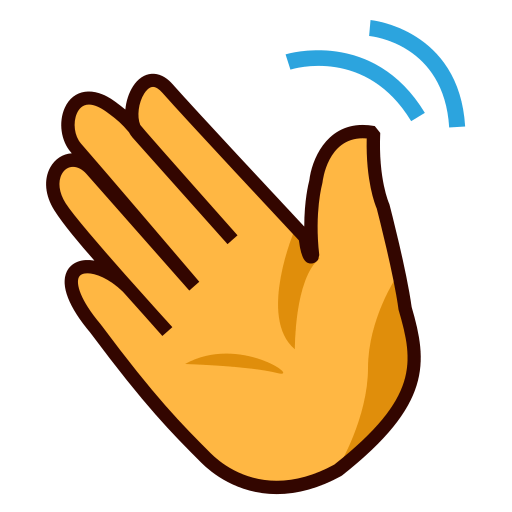 [Speaker Notes: Timing: 2 minutes

Aim: to consolidate the SSC short [a].

Procedure:
Re-present the SSC and the source word ‘hallo’ (with gesture, if using).
Click to bring on the picture and get pupils to repeat the word ‘hallo’ (with gesture, if using).
Present the cluster words in the same way, bringing on the picture and getting pupils to pronounce the words.]
Follow up 1
Lias und Ronja finden Orte in Österreich bei* Google.
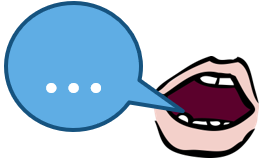 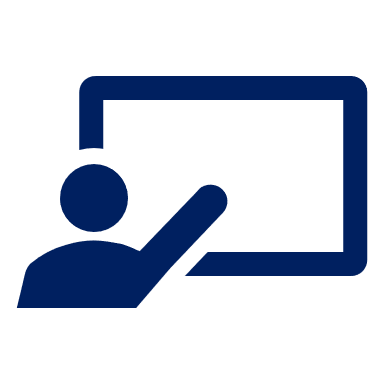 Wie heißt der Ort?
aussprechen
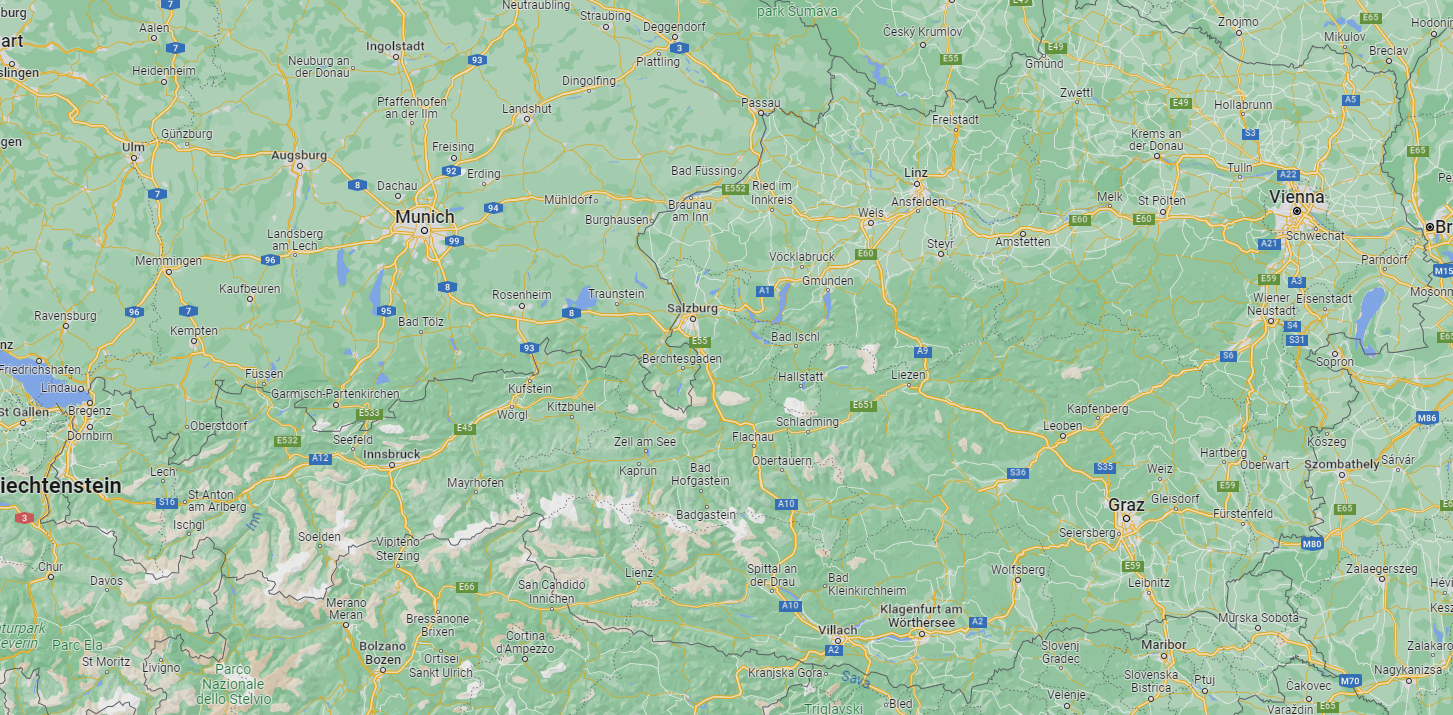 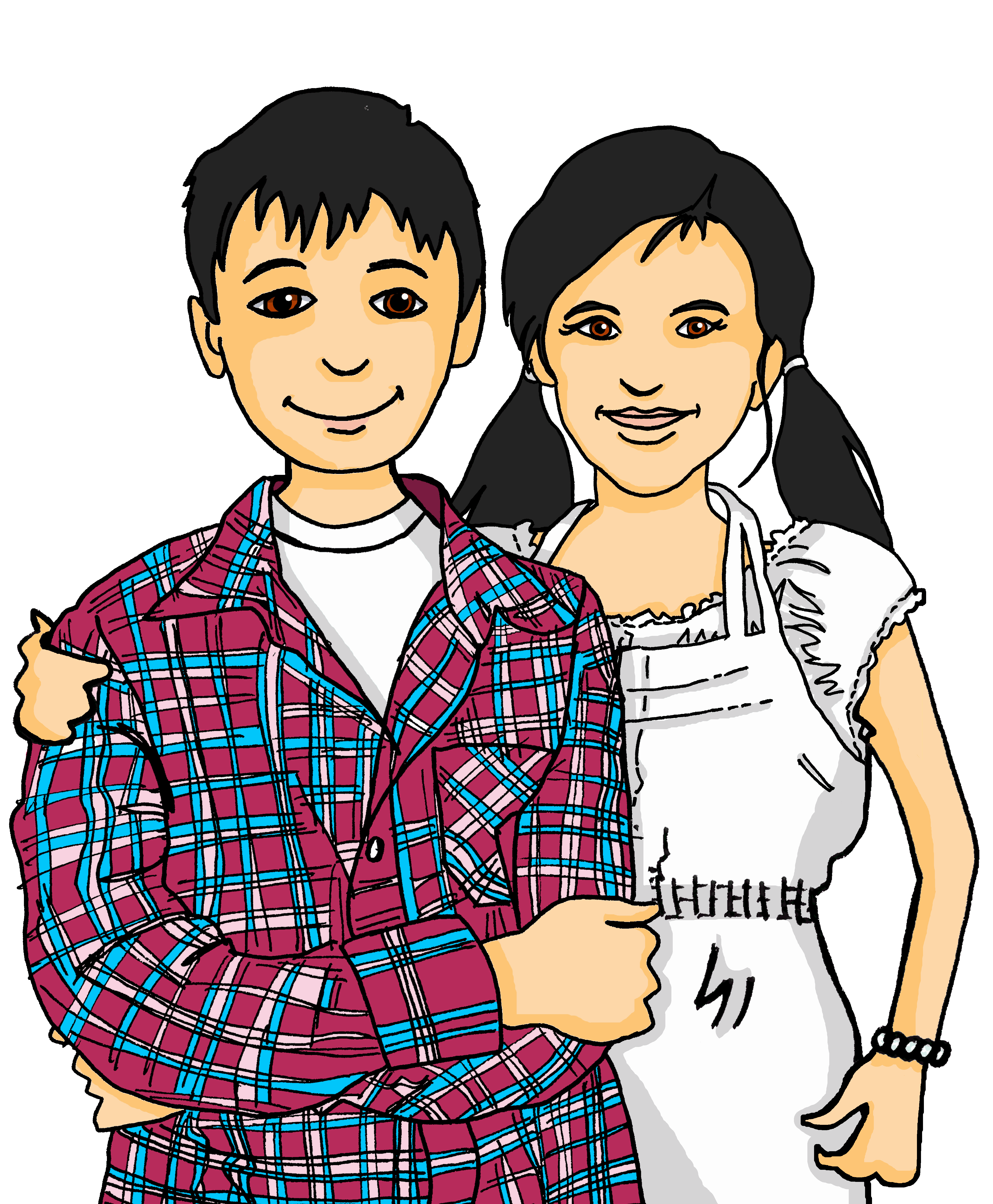 60
1. Passau
2. Amstetten
3. Salzburg
S
6. Kapfenberg
5. Kaprun
7. Oberwart
4. Sankt Anton am Arlberg
9. Graz
8. Bad Gastein
10. Spital an der Drau
11. Klagenfurth am Wörthersee
0
12. Villach
START
bei – here: on
[Speaker Notes: Timing: 3 minutes

Aim: to practise this week’s SSCs

Procedure: 
Click to start the timer.
Pupils practise long and short [a] pronounciation reading out the 12 place names individually or in pairs. 
Click on each place name to hear it pronounced, if desired.

Vocabulary: bei [29]
Jones, R.L & Tschirner, E. (2019). A frequency dictionary of German: Core vocabulary for learners. London: Routledge.]
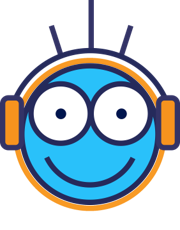 Follow up 2
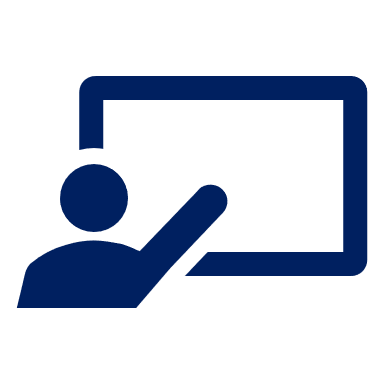 Hör zu. Wer ist wo?
hören
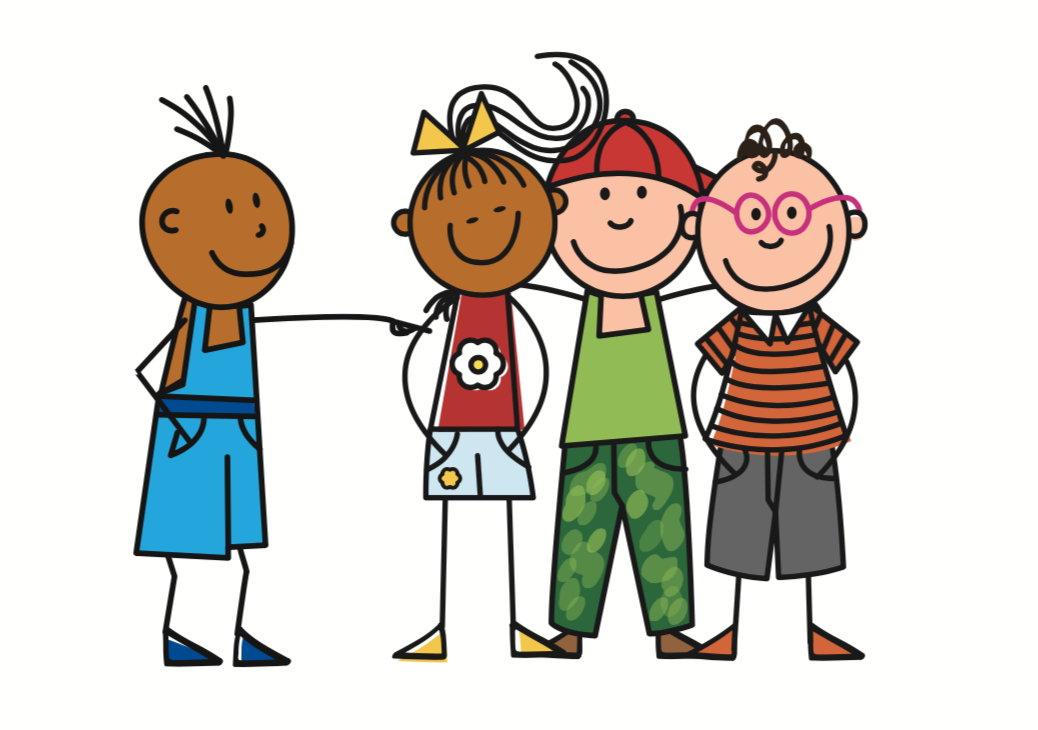 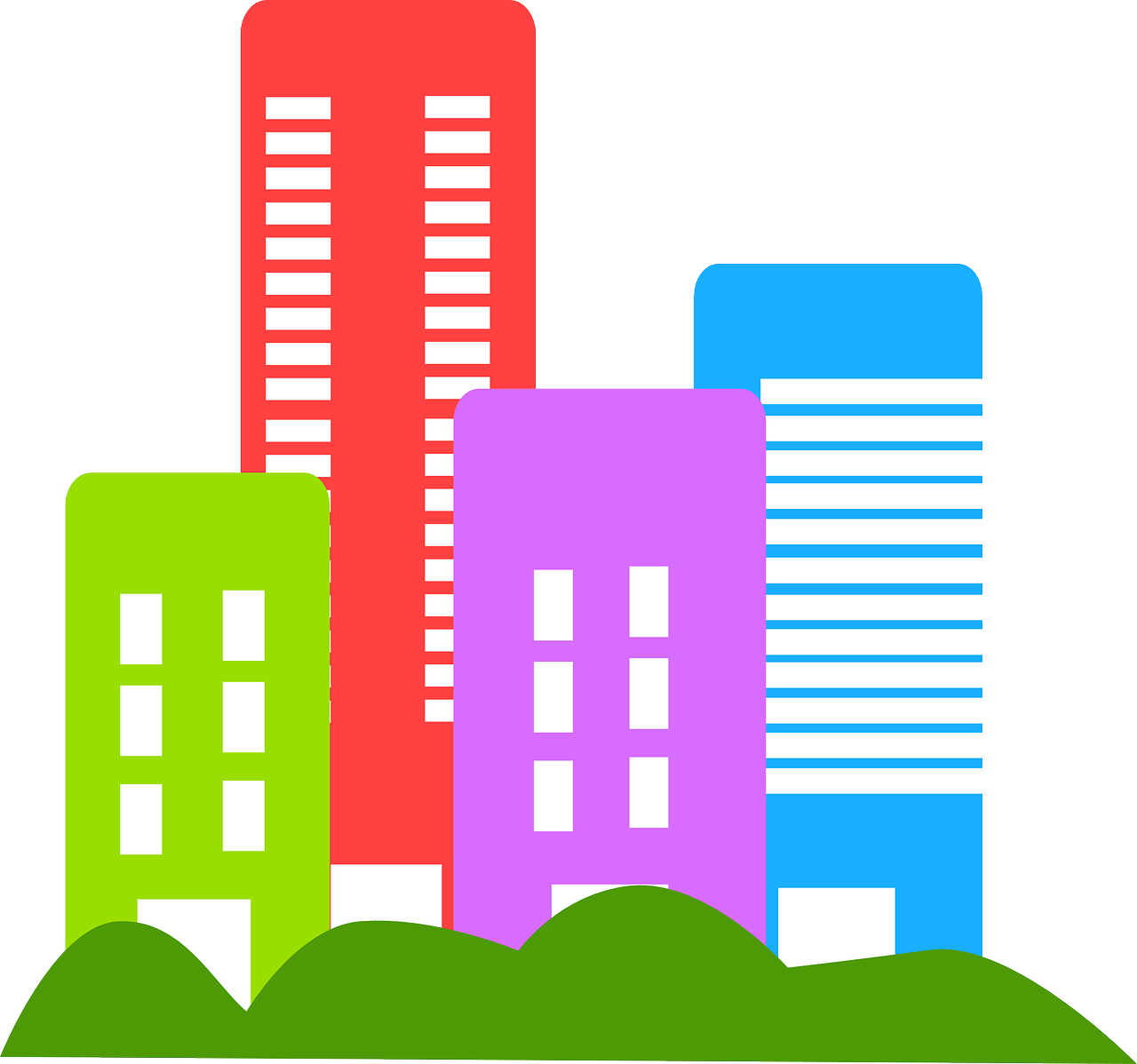 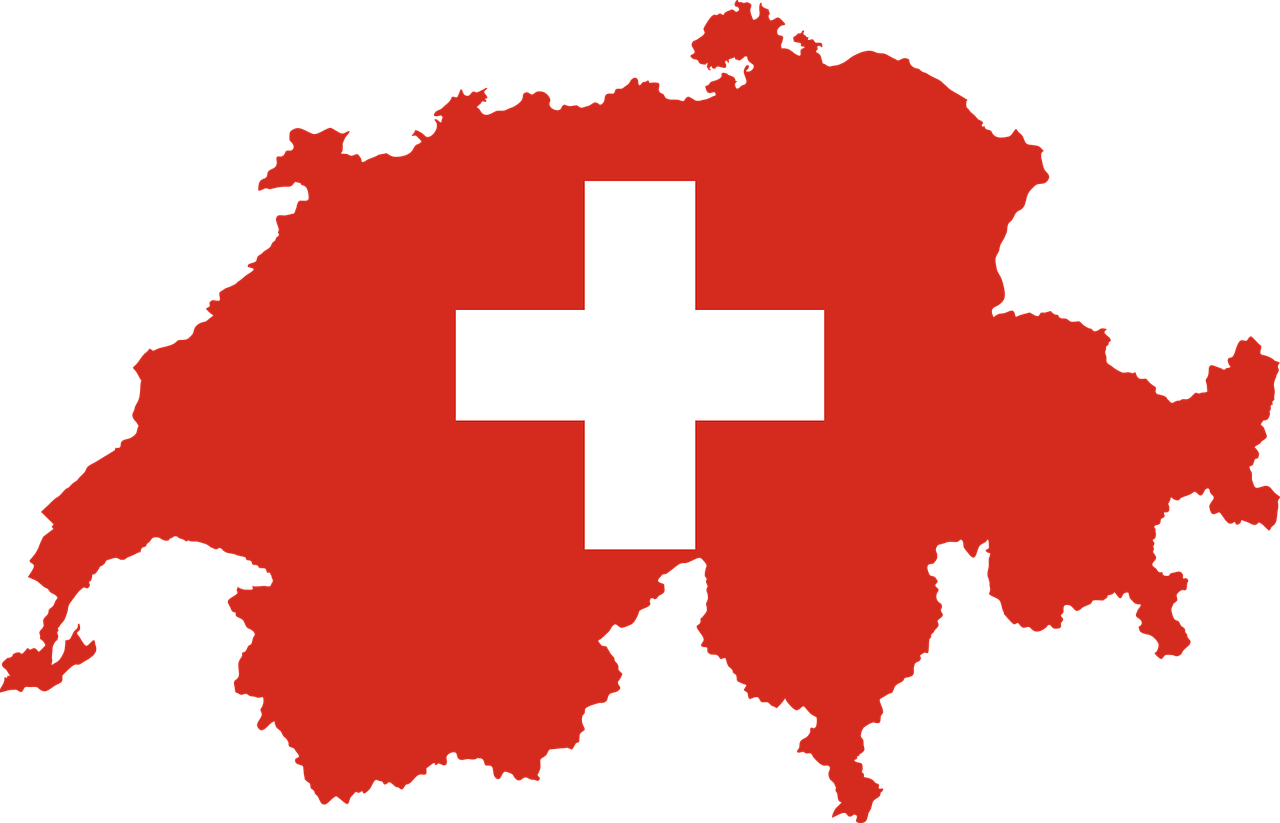 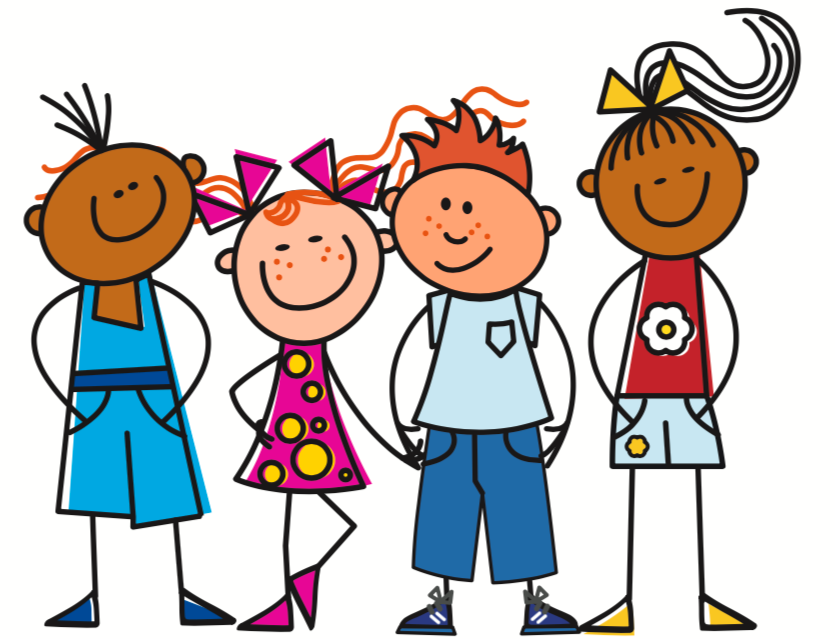 B
A
D
1
F
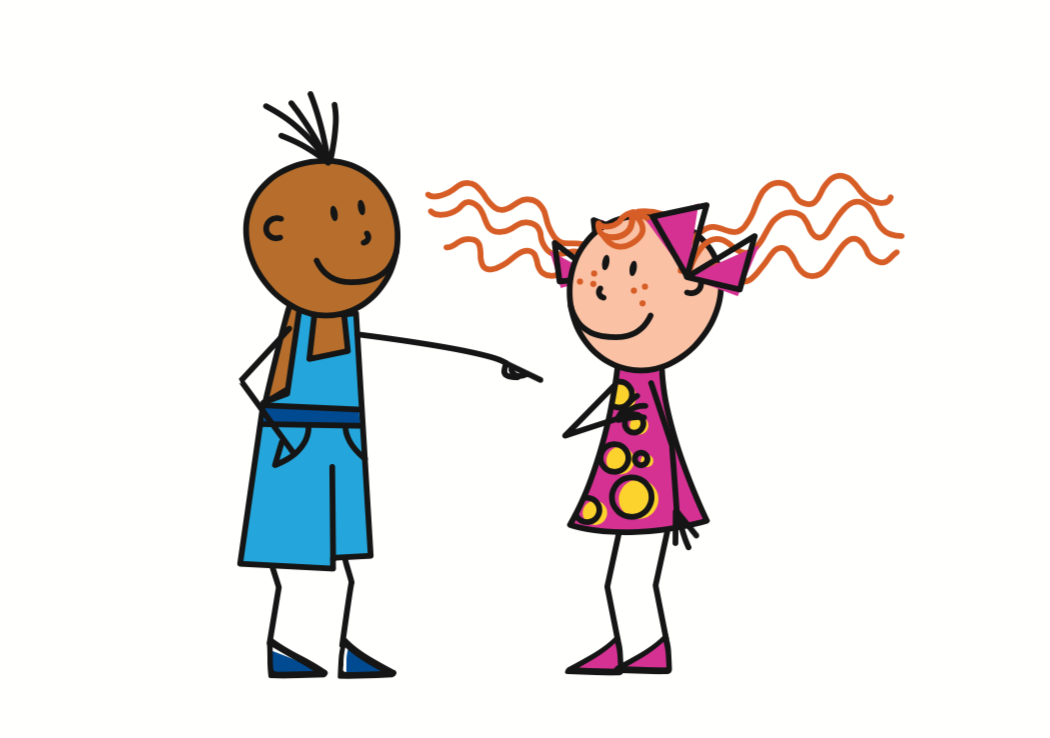 2
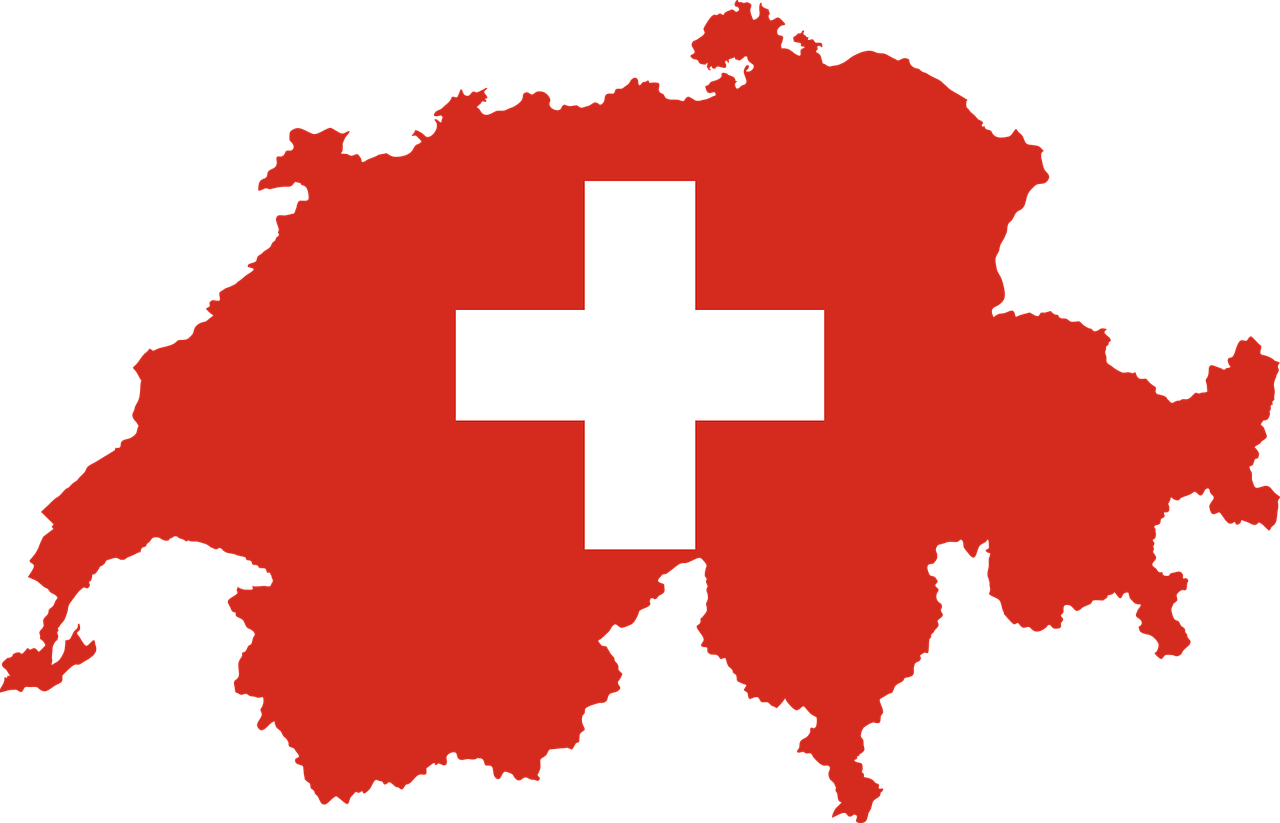 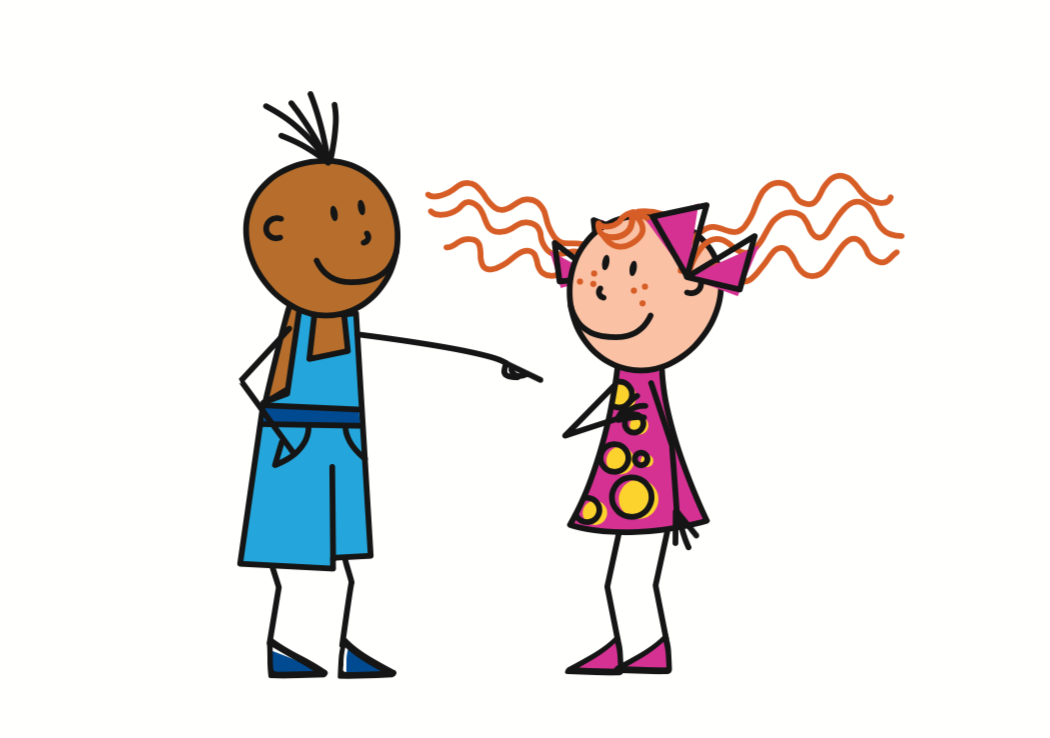 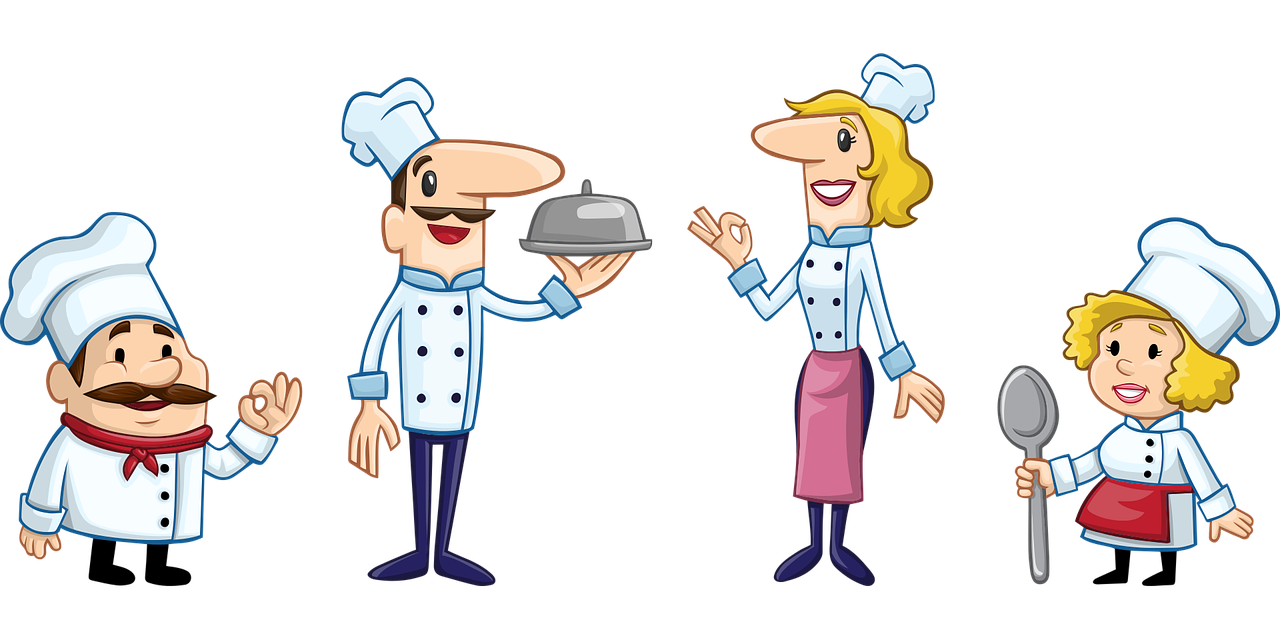 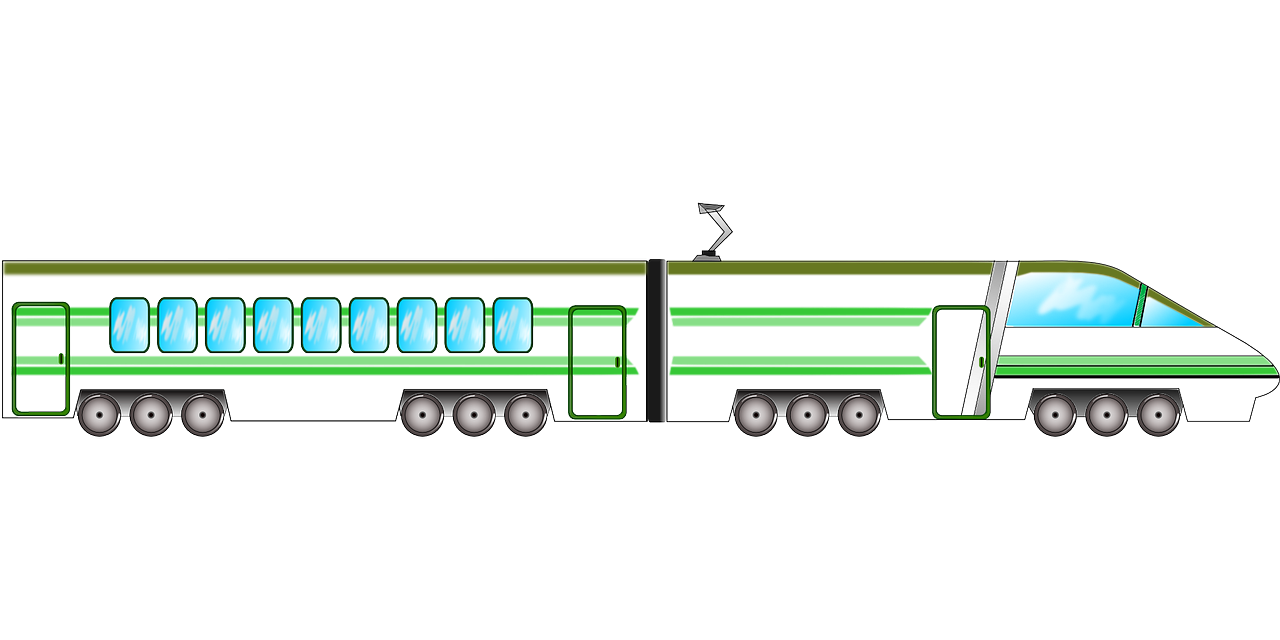 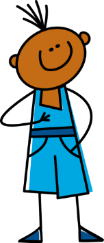 D
C
E
H
3
G
4
B
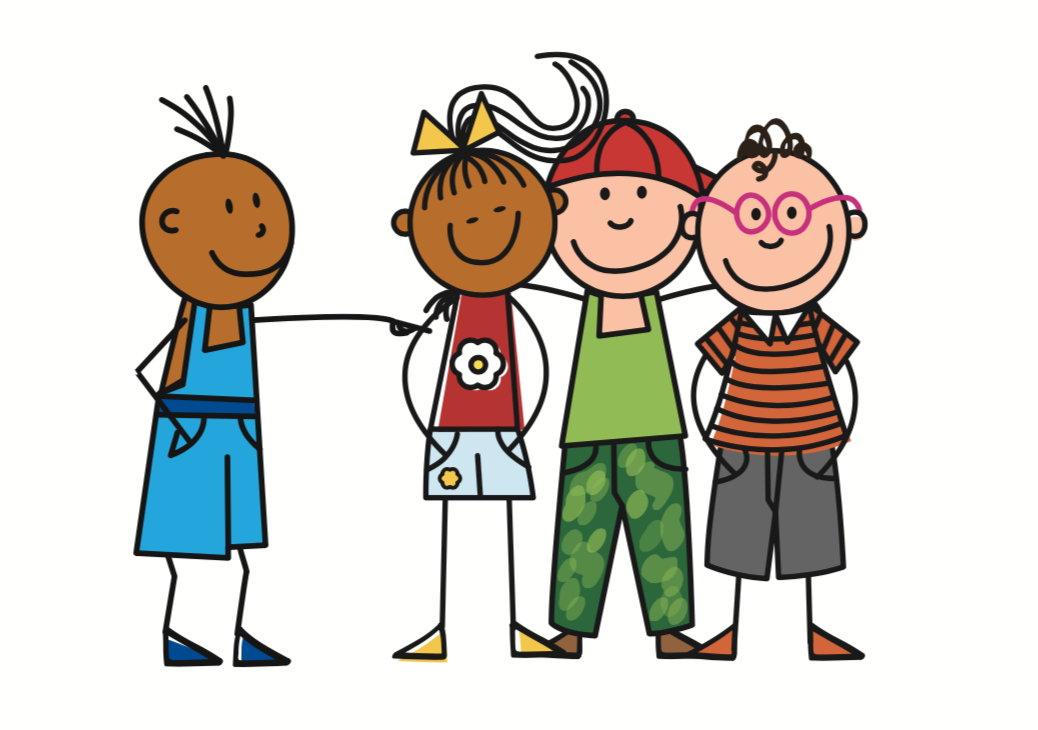 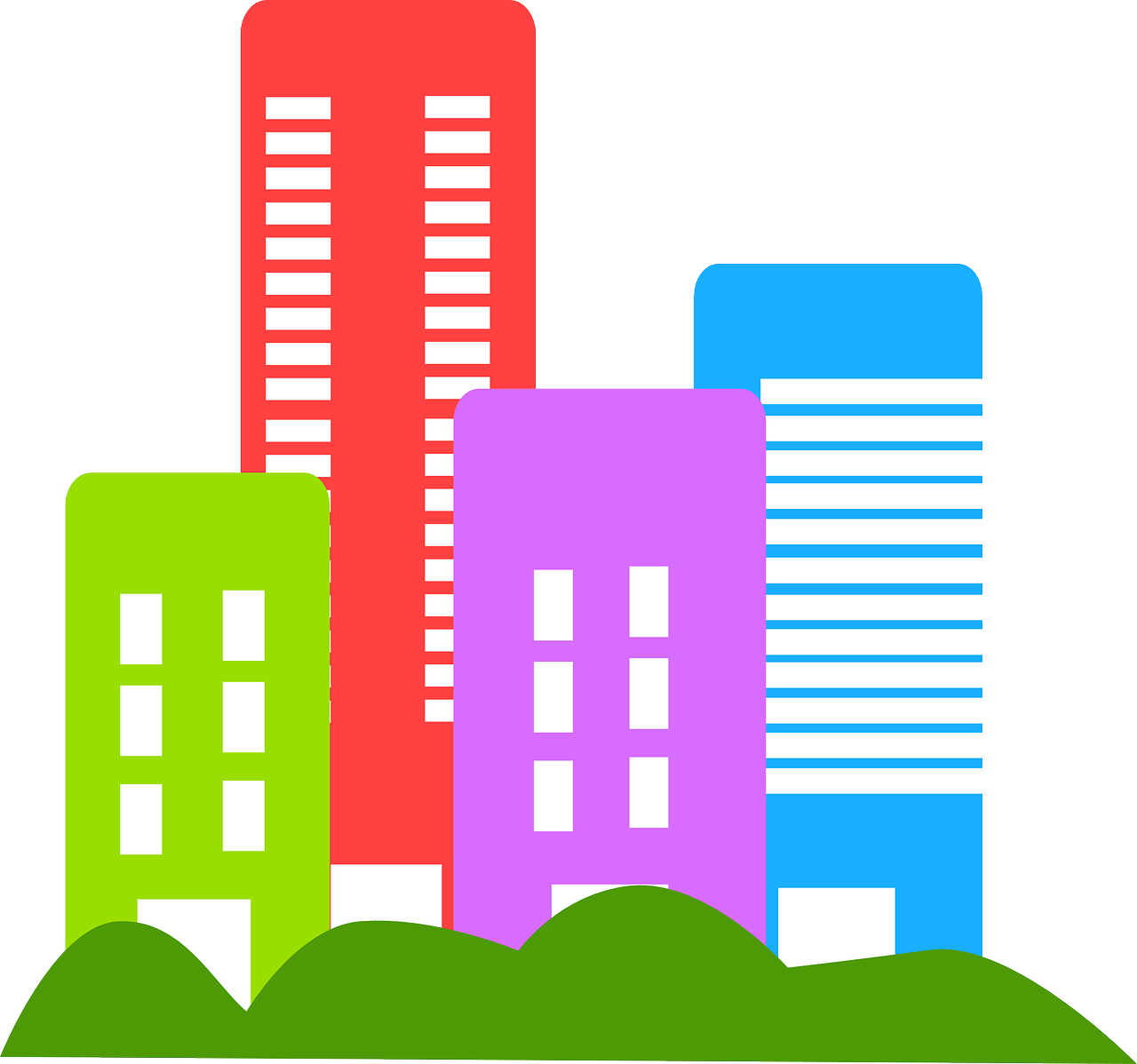 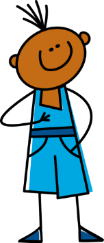 F
G
5
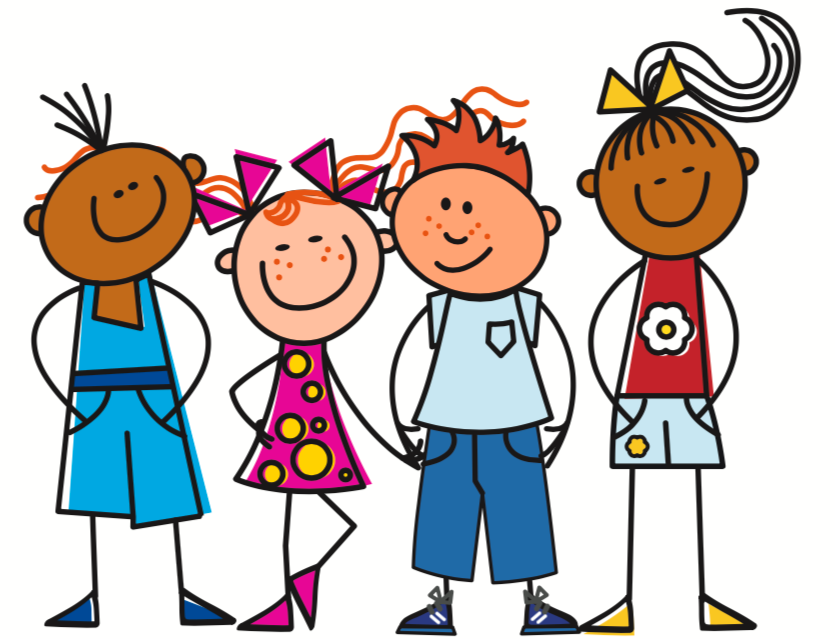 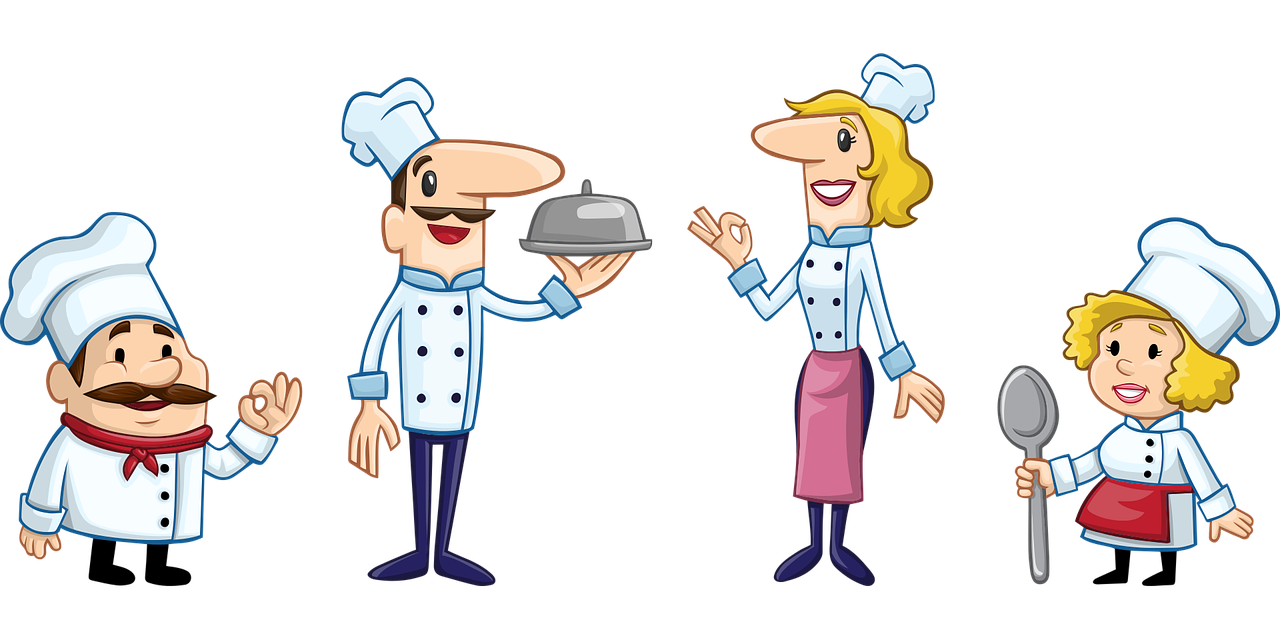 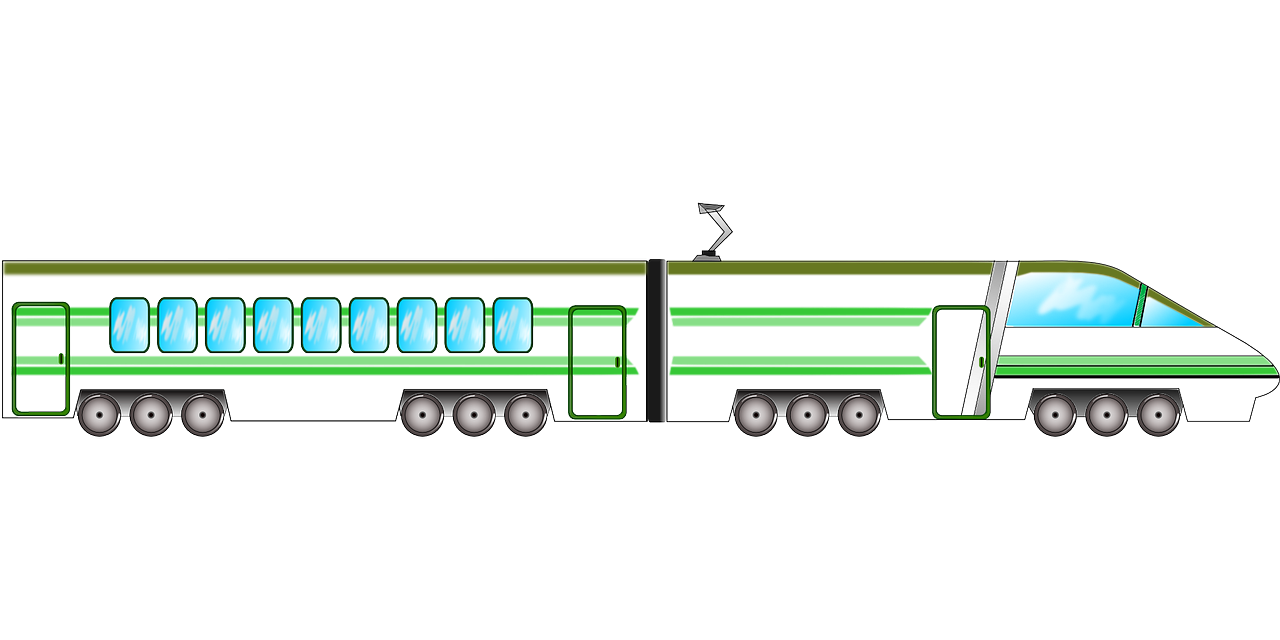 H
A
6
[Speaker Notes: Timing: 8 minutes 

Aim: to practise im/ in der and also sind/seid/bist/bin in the listening modality.

Procedure:
Click to play the first recording. Pupils look at the pronoun+ image combinations A-H and select the correct one. NB: there are 8 pronoun/image combinations but only 6 items, so 2 items will be left over.
Elicit answer. Click for answer letter to appear.
Continue for times 2-6.
Click to bring up full sentences audio, which can be used to check answers.

Transcript:
1. Du bist in der [beep] (answer = Schweiz)2. Ihr seid im [beep] (answer = Restaurant3. Wir sind im [beep] (answer = Zug)4. Ich bin in der [beep] (answer = Stadt)5. Sind wir in der [beep]? (answer = Stadt)6. Seid ihr in der [beep]? (answer = Schweiz)]
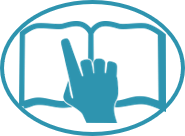 Wie finden Lias und Ronja das Land?
Follow up 3
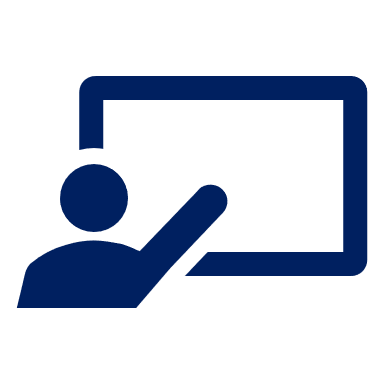 Ist das richtig? Ja? Dann schreib den Satz. Nein? Dann korrigiere* den Satz.
lesen
die Schweiz
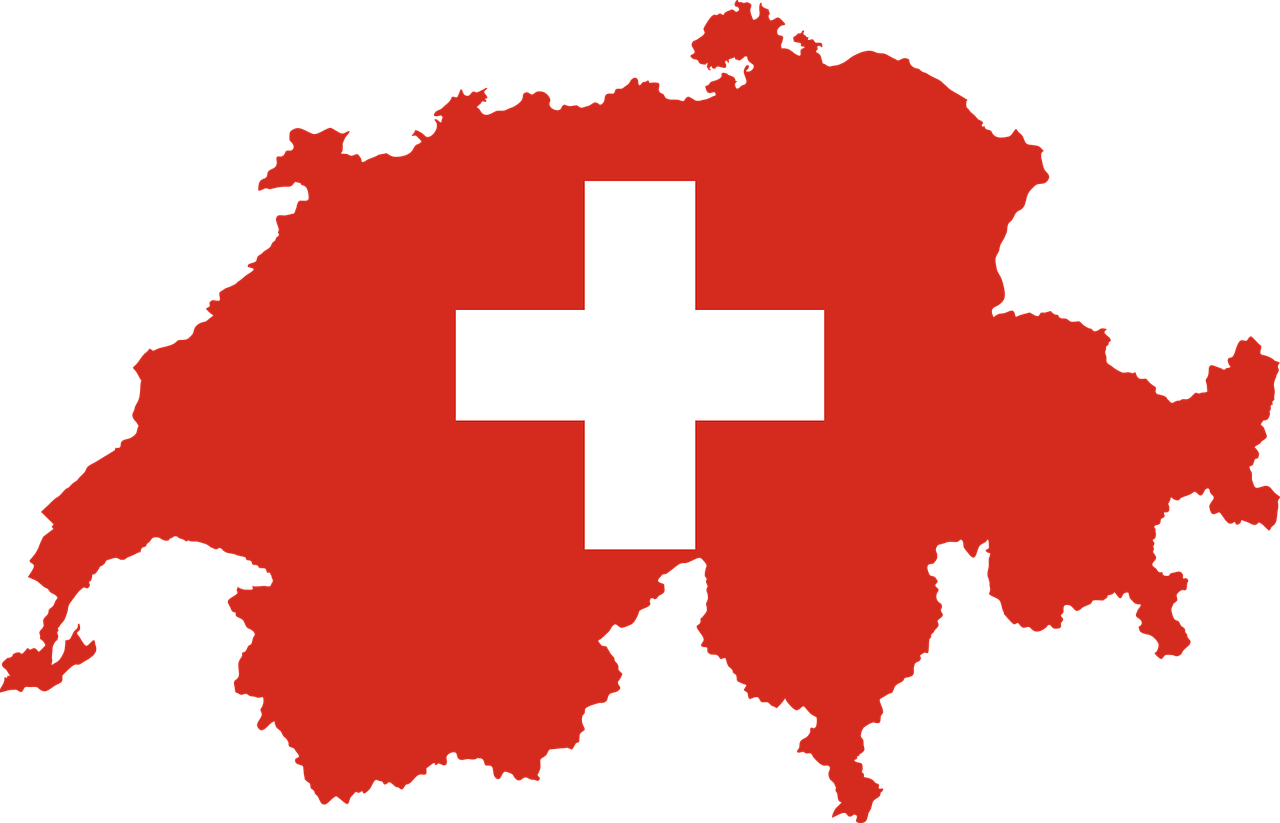 wonderful in December
Wir finden die Schweiz im Juli ruhig.
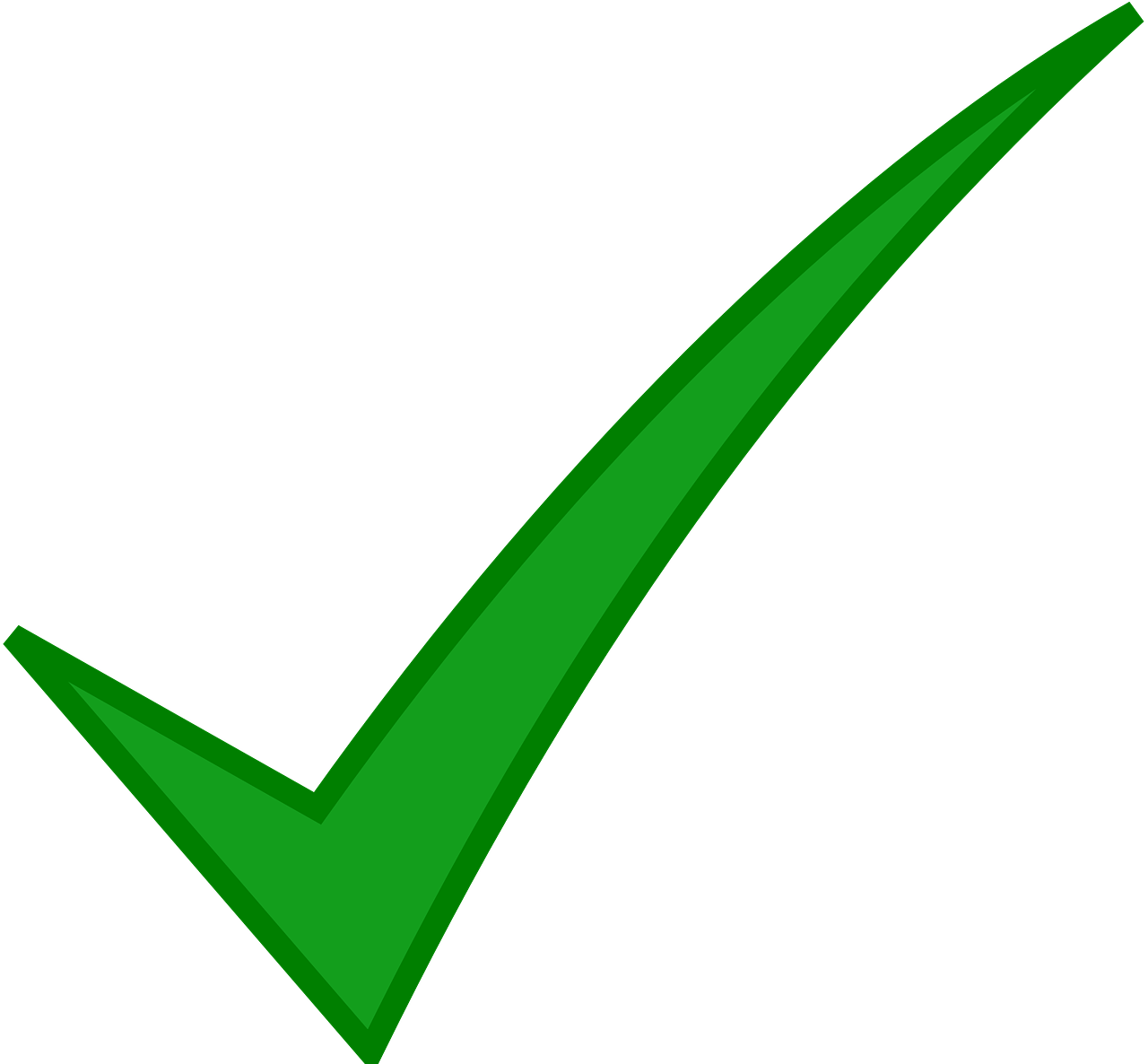 Biel is here
quiet, calm in July
Österreich
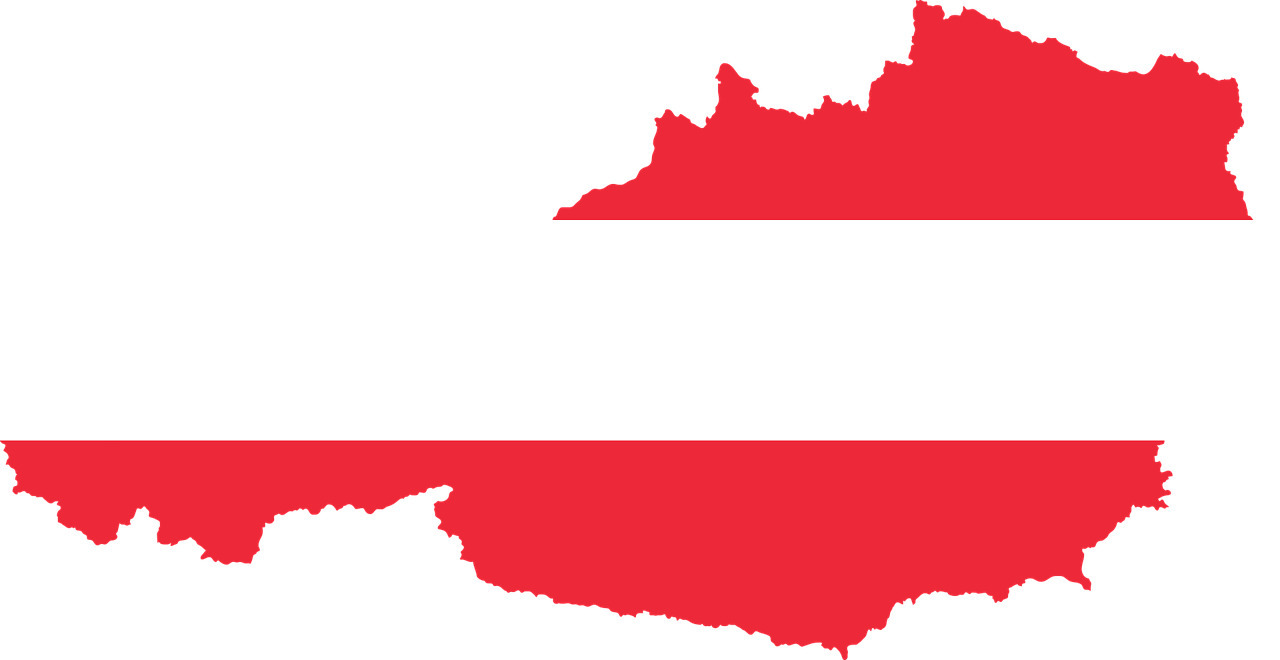 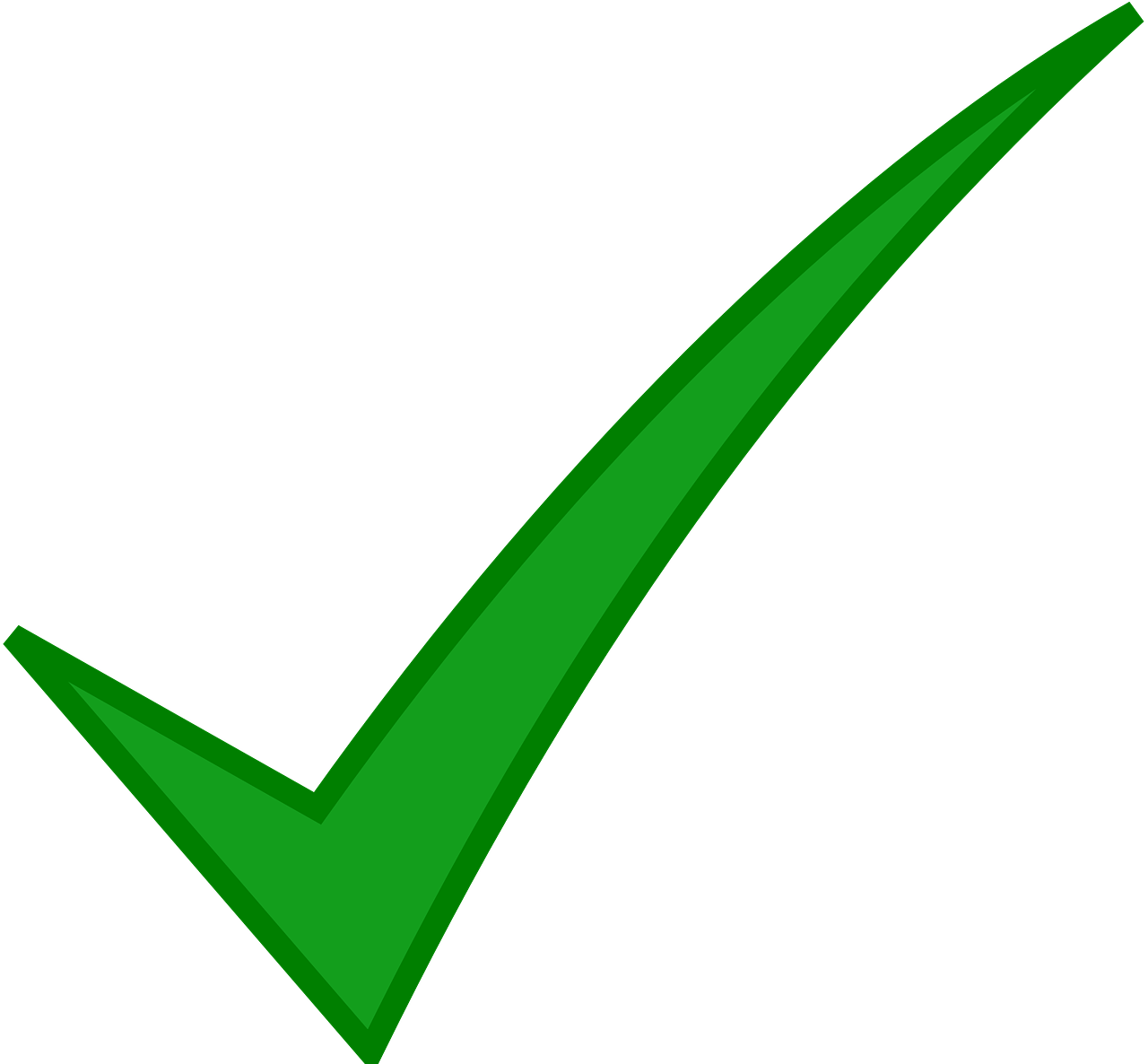 beautiful in May
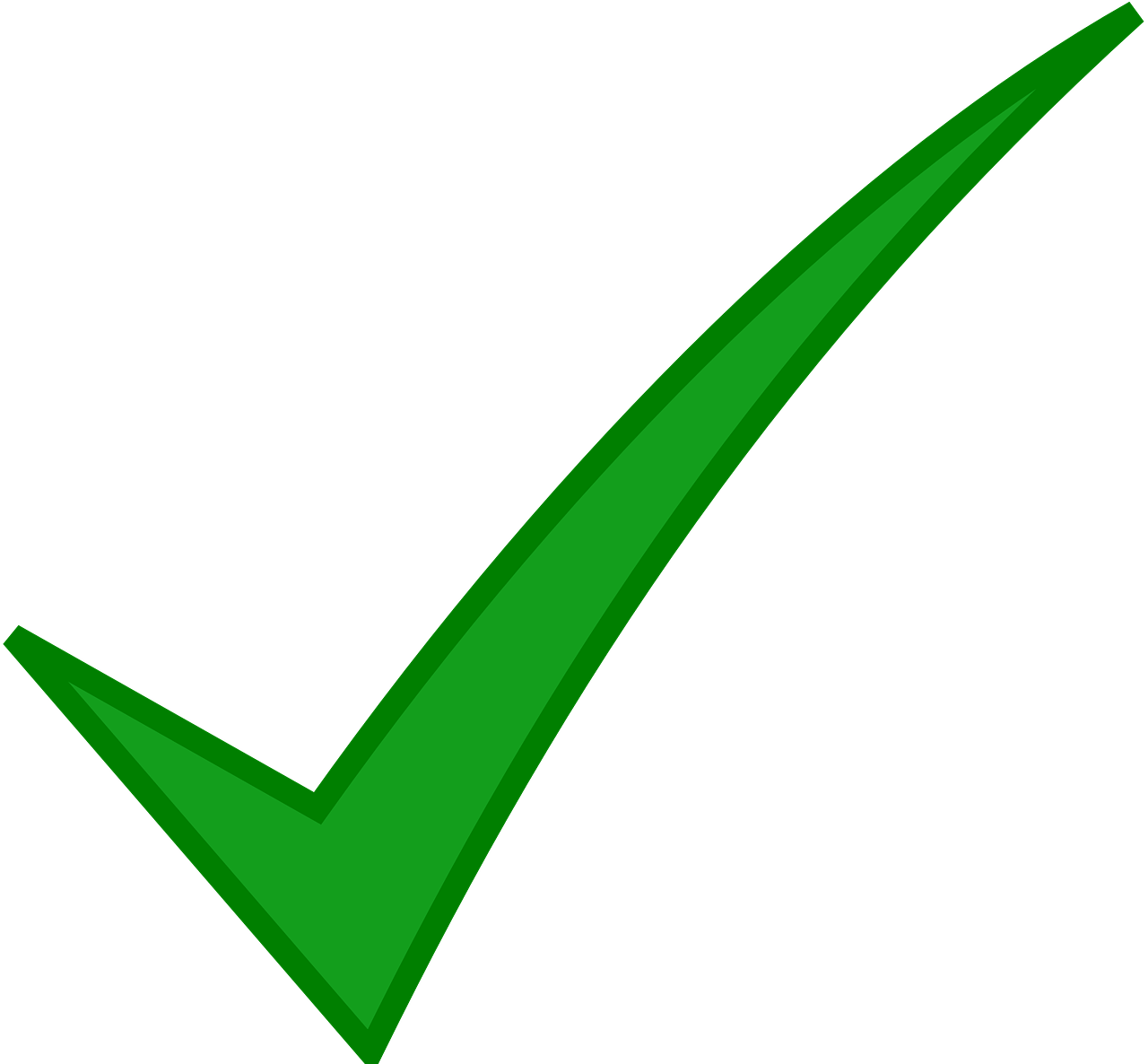 not tired here in January
beautiful parks
korregiere - correct
[Speaker Notes: Timing: 8 minutes 

Aim: to practise written comprehension of this week’s and previously taught vocabulary in longer sentences with varied word order.

Procedure:
Explain the scenario. Pupils number 1-6, tick if the sentence is correct, or write out a corrected version of the sentence, if false, according to the English information given about both countries on the right.
Click to reveal the answers item by item.

Vocabulary: korrigieren [1326] Satz [432] finden [103]
Jones, R.L & Tschirner, E. (2019). A frequency dictionary of German: Core vocabulary for learners. London: Routledge.]

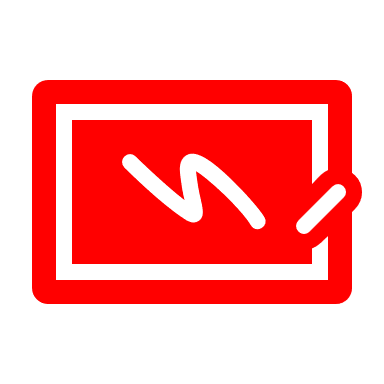 Follow up 4:
Schreib auf Deutsch. Du bist Ronja.
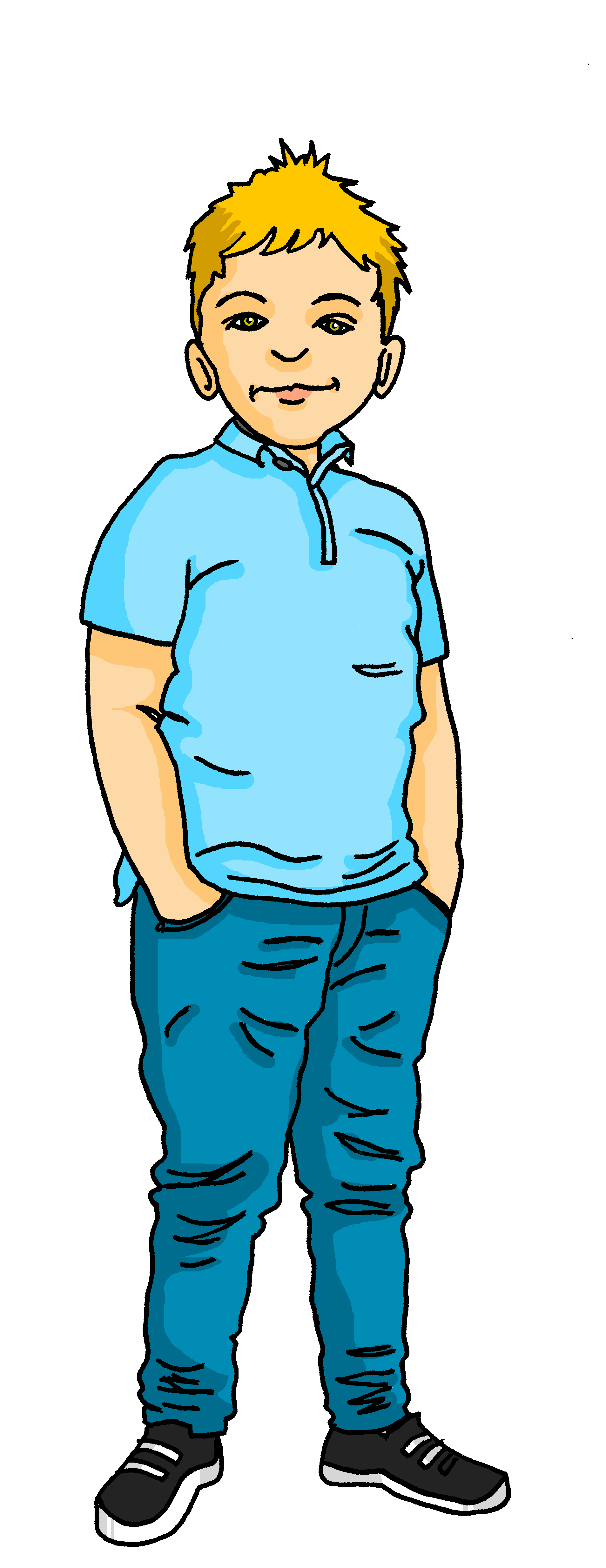 schreiben
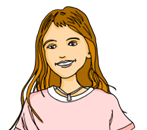 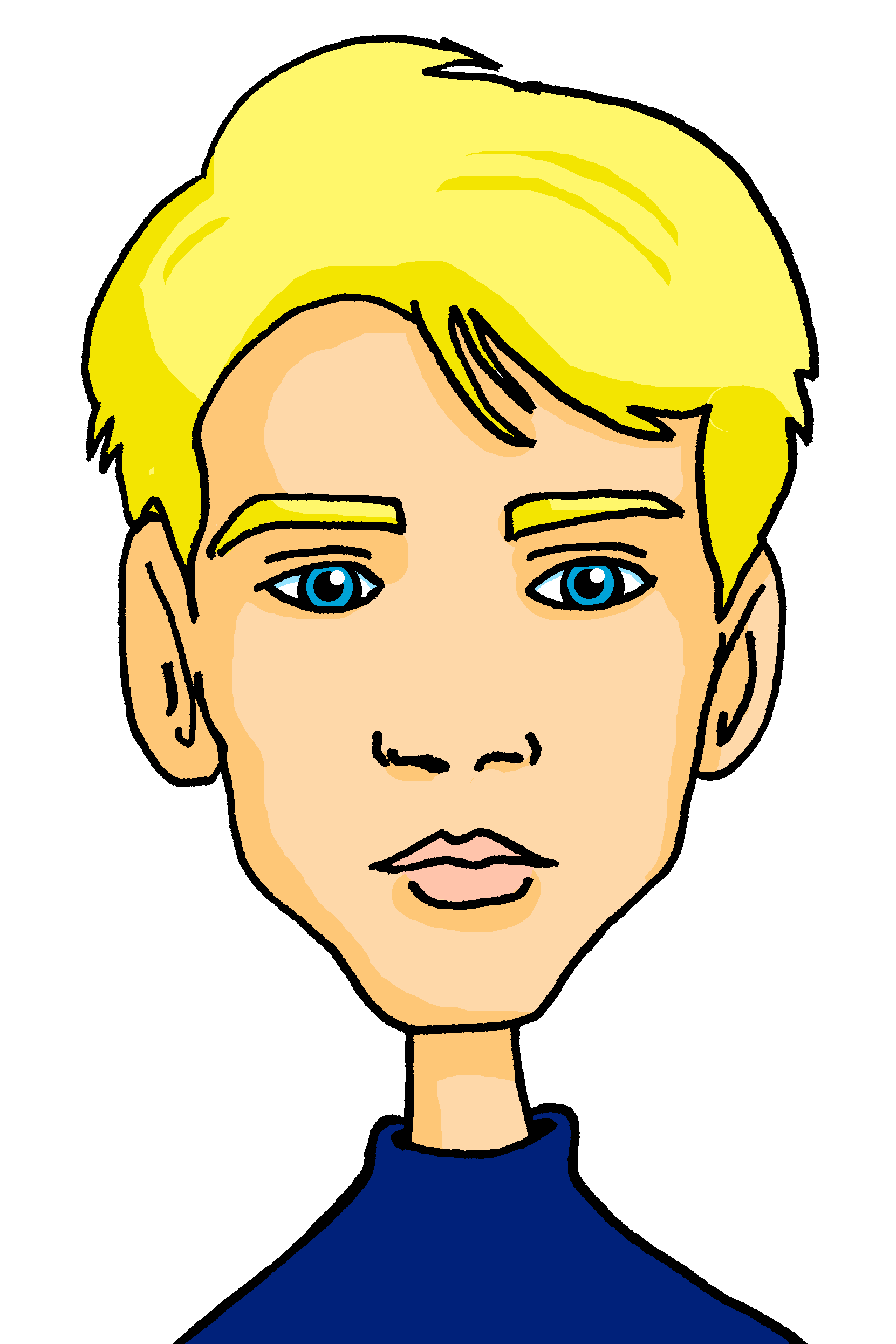 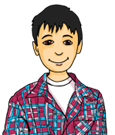 Gabriel
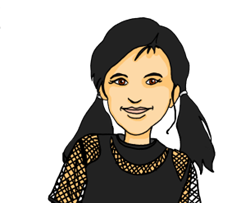 Jana
Lias
Matteo
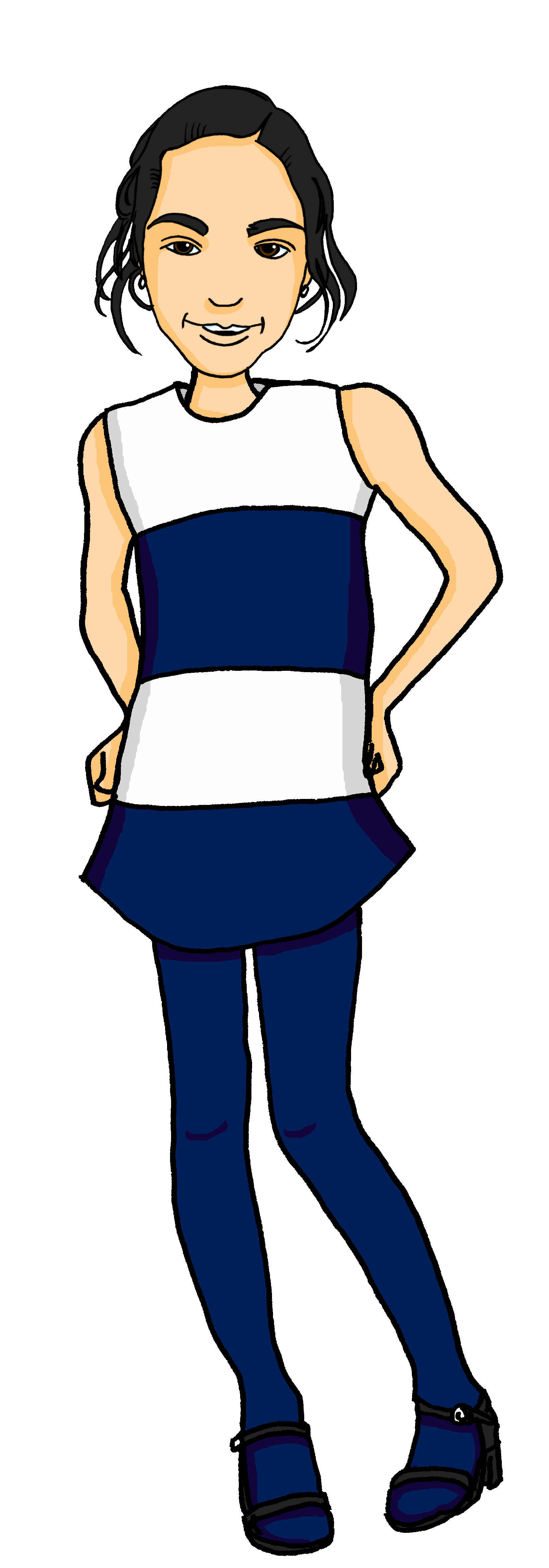 Ronja
in der Schweiz
im Garten
Mariem
im Zug
in der Stadt
im Restaurant
1. Wir sind im Restaurant.
im Park
1. We are in the restaurant.
2. You are in Switzerland.
3. You (all) are in the town.
4. You are on (in) the train.
5. We are in the park.
6. You are in the garden.
2. Du bist in der Schweiz.
3. Ihr seid in der Stadt.
4. Du bist im Zug.
5. Wir sind im Park.
6. Ihr seid im Garten.
[Speaker Notes: There are two versions of this slide. This is the more structured version, with sentences to translate and support provided with some of the language.  The next slide has a more challenging version.
Timing: 10 minutes.

Aim: to practise the parts of sein in the written modality. 

Procedure:
Explain that pupils are writing as Ronja. They have to translate the verb forms and pronouns for sentences 1-6. 
Click for answers.]

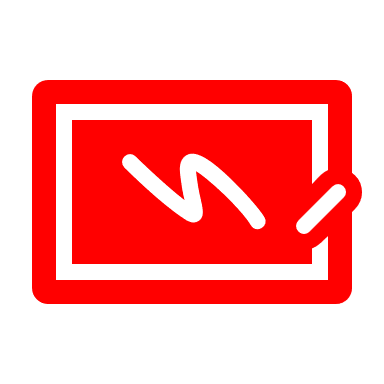 Follow up 4:
Schreib auf Deutsch. Du bist Ronja.
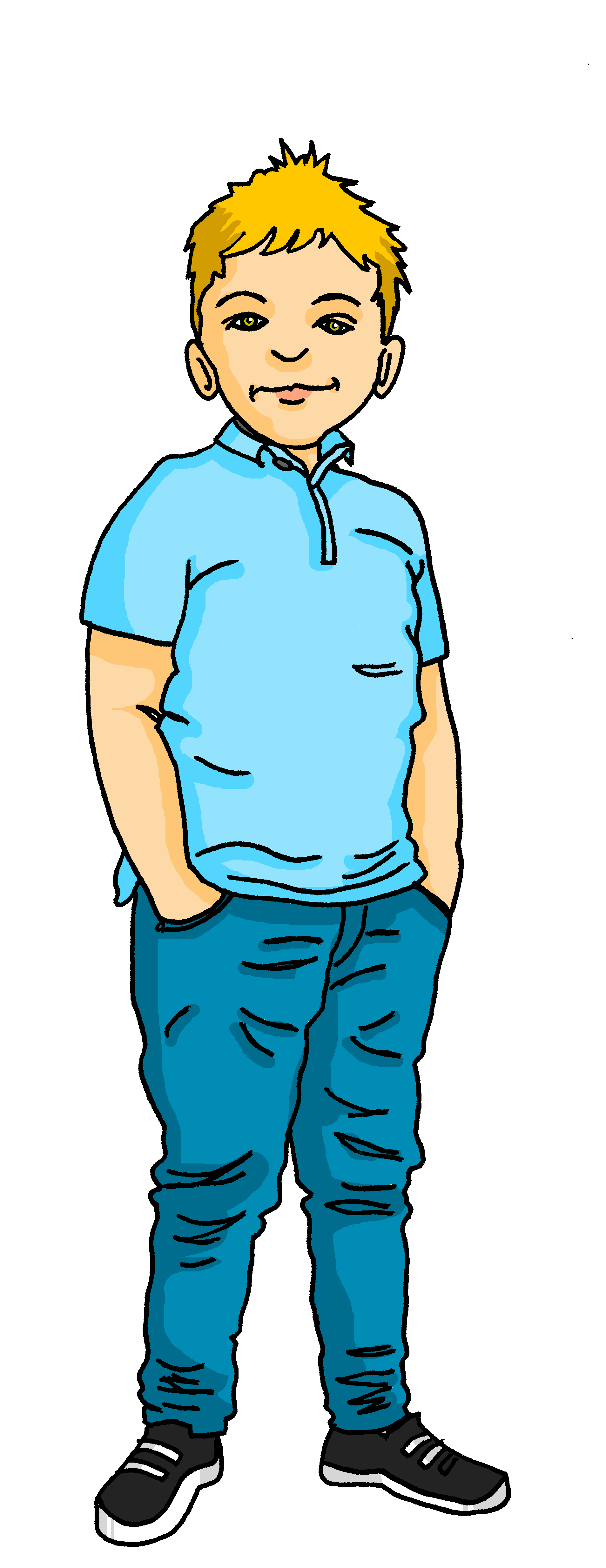 schreiben
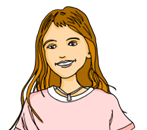 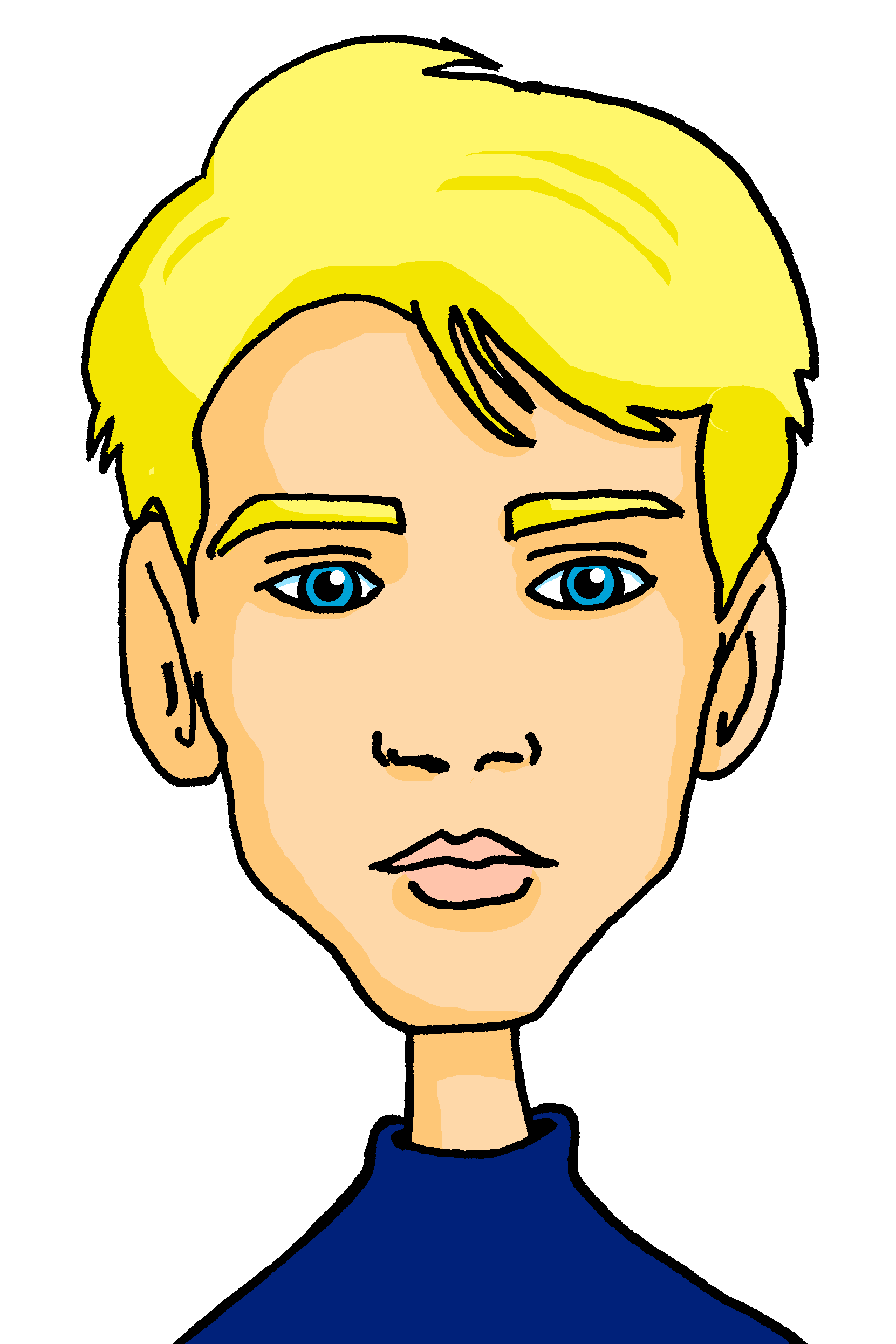 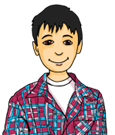 Gabriel
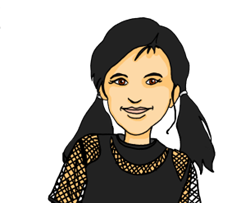 Jana
Lias
Matteo
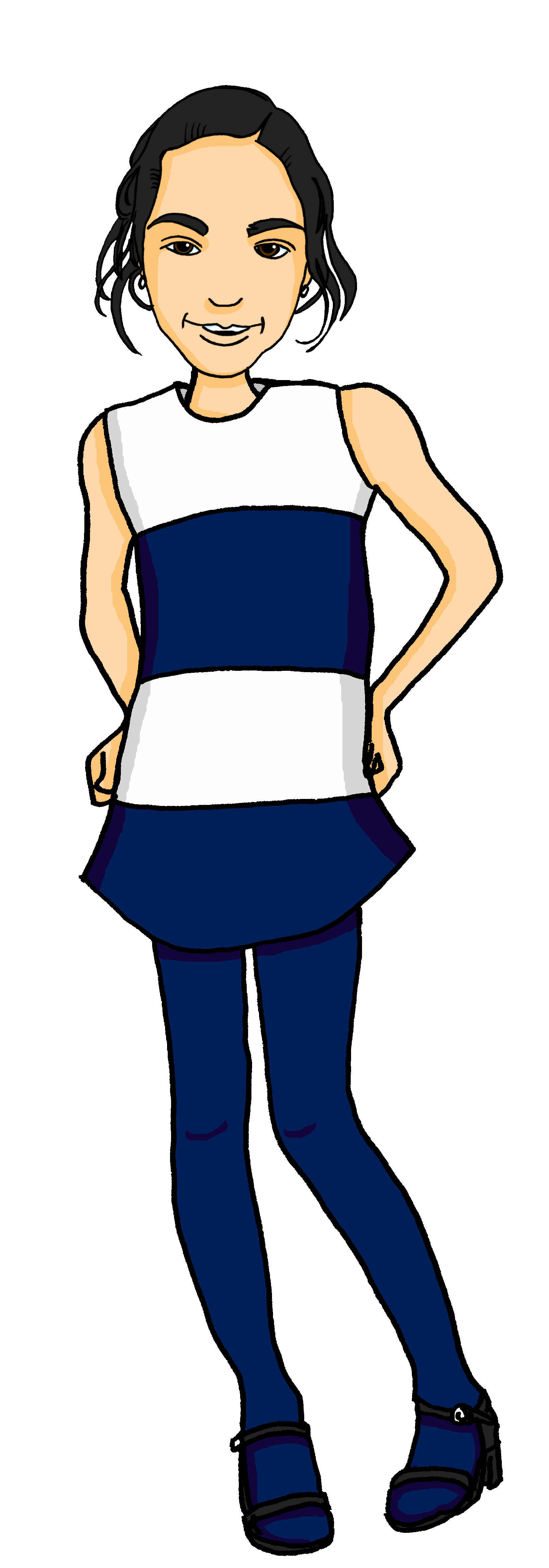 Ronja
in (the) Switzerland
in the garden
Mariem
in the town
in the restaurant
on (in) the train
in the park
1. Wir sind im Restaurant.
1. We are in the restaurant.
2. You are in Switzerland.
3. You (all) are in the town.
4. You are on (in) the train.
5. We are in the park.
6. You (all) are in the garden.
2. Du bist in der Schweiz.
3. Ihr seid in der Stadt.
4. Du bist im Zug.
5. Wir sind im Park.
6. Ihr seid im Garten.
[Speaker Notes: More challenging, this slide has full sentences to translate into German. 

Timing: 10 minutes.

Aim: to practise the parts of sein in the written modality. 

Procedure:
Explain that pupils are writing as Ronja. They have to translate the full sentences for 1-6. 
Click for answers.]

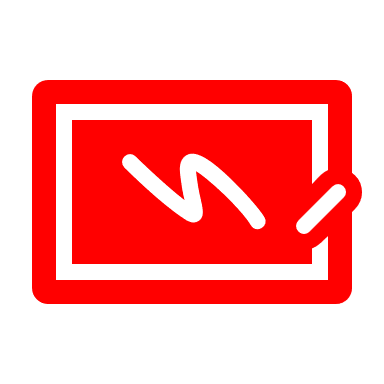 Follow up 4:
Schreib auf Deutsch. Du bist Ronja.
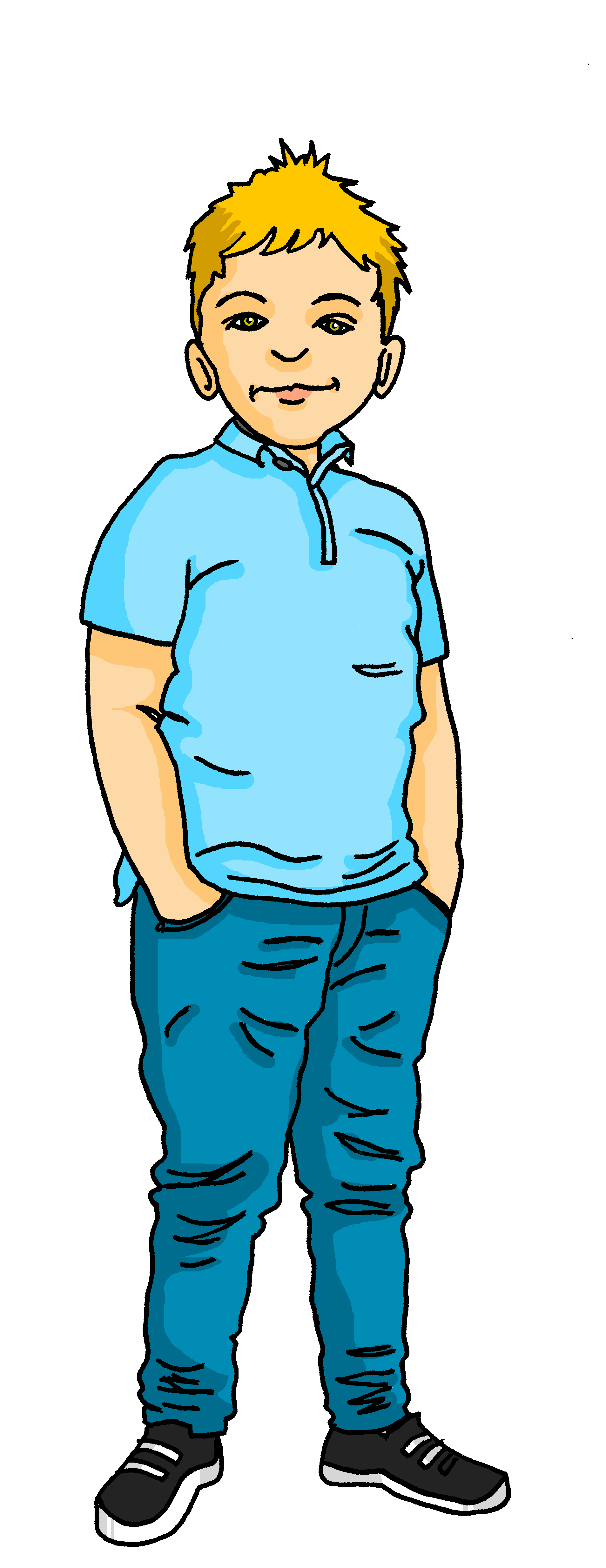 schreiben
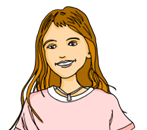 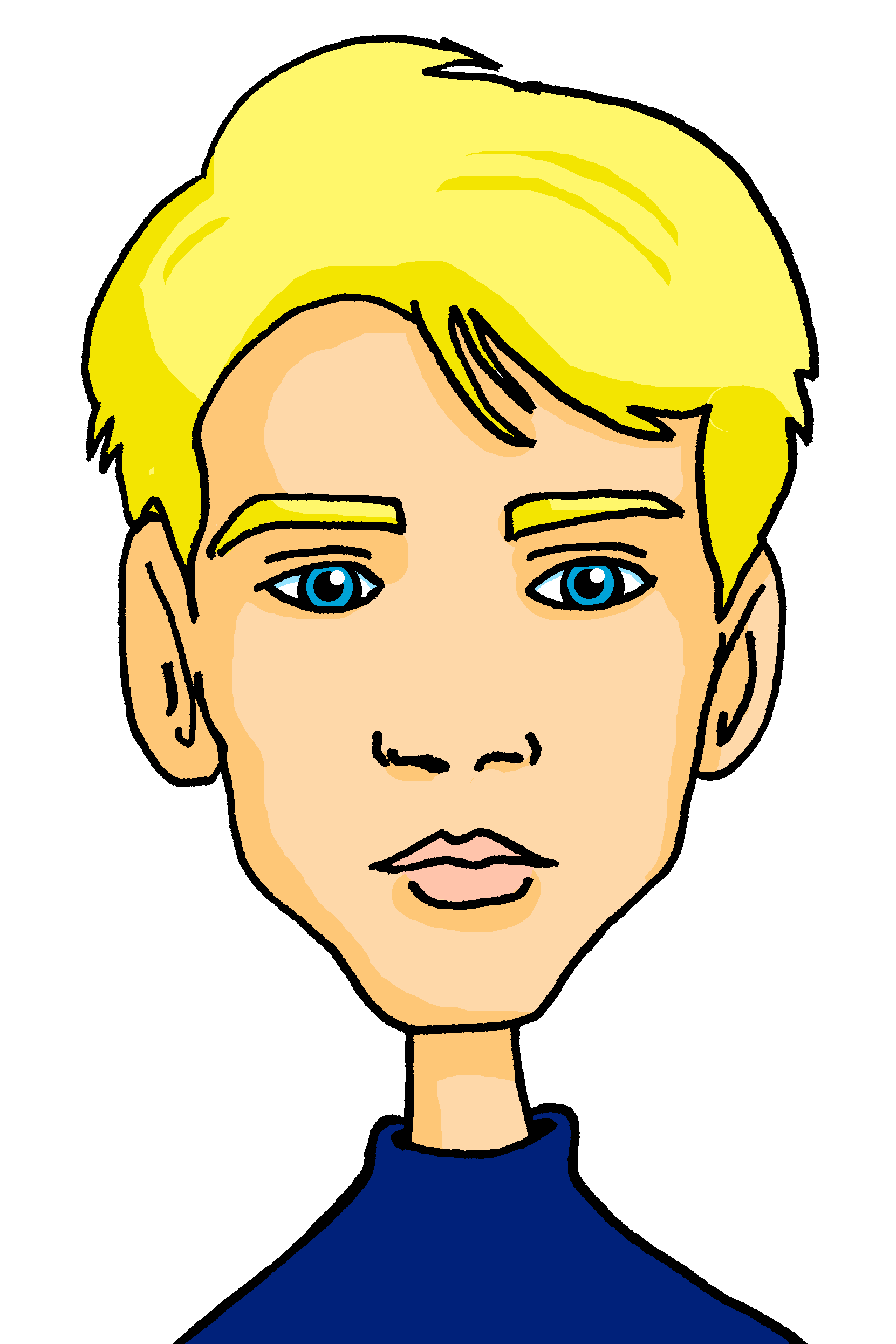 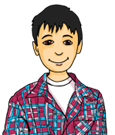 Gabriel
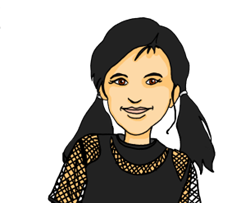 Jana
Lias
Matteo
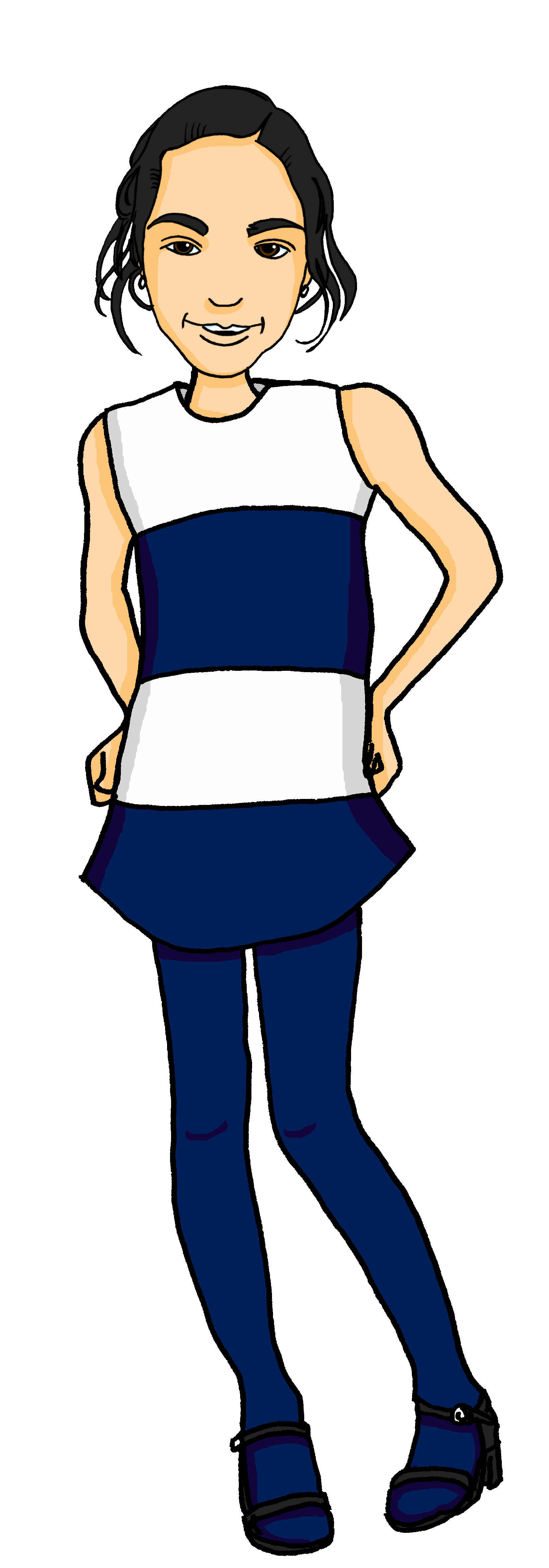 Ronja
in (the) Switzerland
2
in the garden
6
Mariem
in the town
3
on (in) the train
in the restaurant
4
1
in the park
1. Wir sind im Restaurant.
5
2. Du bist in der Schweiz.
3. Ihr seid in der Stadt.
4. Du bist im Zug.
5. Wir sind im Park.
6. Ihr seid im Garten.
[Speaker Notes: Most challenging, this version has prompts in English but no full sentences to translate. 
Timing: 10 minutes.

Aim: to practise the parts of sein in the written modality. 

Procedure:
Explain that pupils are writing as Ronja. They have to translate the full sentences for 1-6. 
Click for answers.]

Schreib auf Englisch.
Follow up 5
Can you get at least 12 points?
August
(the) month
June
Vokabeln
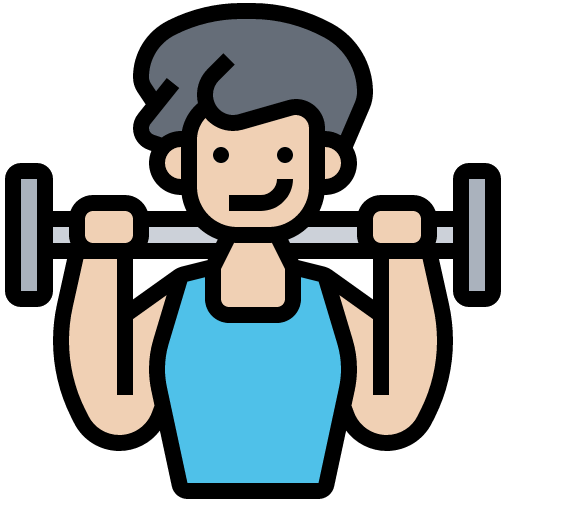 October
May
December
Wörter
x2
February
January
July
when?
March
(the) birthday
(the) park
(the) train
(the) town
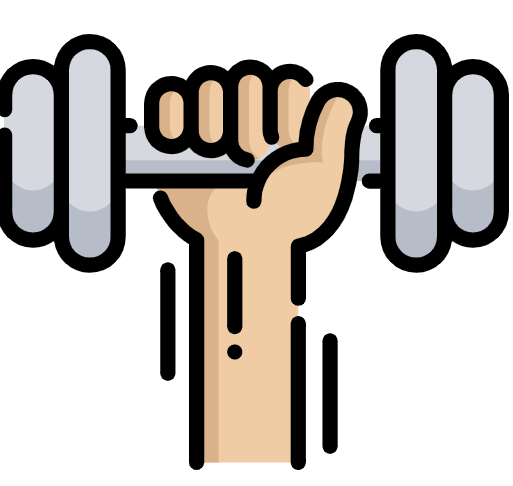 (the) restaurant
you (all) are
lovely, beautiful
x1
we
you (all)
we are
[Speaker Notes: Timing: 5 minutes

Aim: to practise written comprehension of vocabulary from this and revisited weeks.

Procedure:1. Give pupils a blank grid.  They fill in the English meanings of any of the words they know, trying to reach 15 points in total.2. Remind pupils that adjectives can refer to male or female persons and they should note this in their translations. E.g. pleased (f), short (m).

Note:The most recently learnt and practised words are pink, words from the previous week are green and those from week 1 are blue, thus more points are awarded for them, to recognise that memories fade and more effort (heavy lifting!) is needed to retrieve them.]

Schreib auf Deutsch.
Follow up 5
Can you get at least 12 points?
März
wann?
Juli
Vokabeln
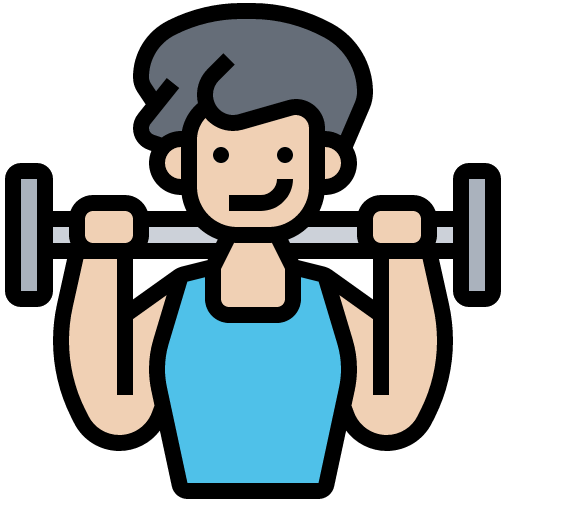 Dezember
Januar
Februar
x2
Wörter
der Geburtstag
Mai
August
Oktober
der Monat
Juni
wir
wir sind
das Restaurant
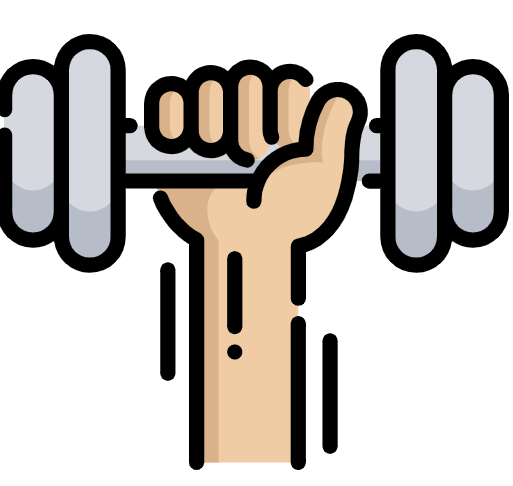 die Stadt
ihr seid
der Zug
x1
schön
ihr
der Park
[Speaker Notes: Timing: 5 minutes

Aim: to practise written comprehension of vocabulary from this and revisited weeks.

Procedure:1. Give pupils a blank grid.  They fill in the German meanings of any of the words they know, trying to reach 15 points in total.2. Remind pupils that adjectives can refer to male or female persons and they should note this in their translations. E.g. pleased (f), short (m).

Note:The most recently learnt and practised words are pink, words from the previous week are green and those from week 1 are blue, thus more points are awarded for them, to recognise that memories fade and more effort (heavy lifting!) is needed to retrieve them.]
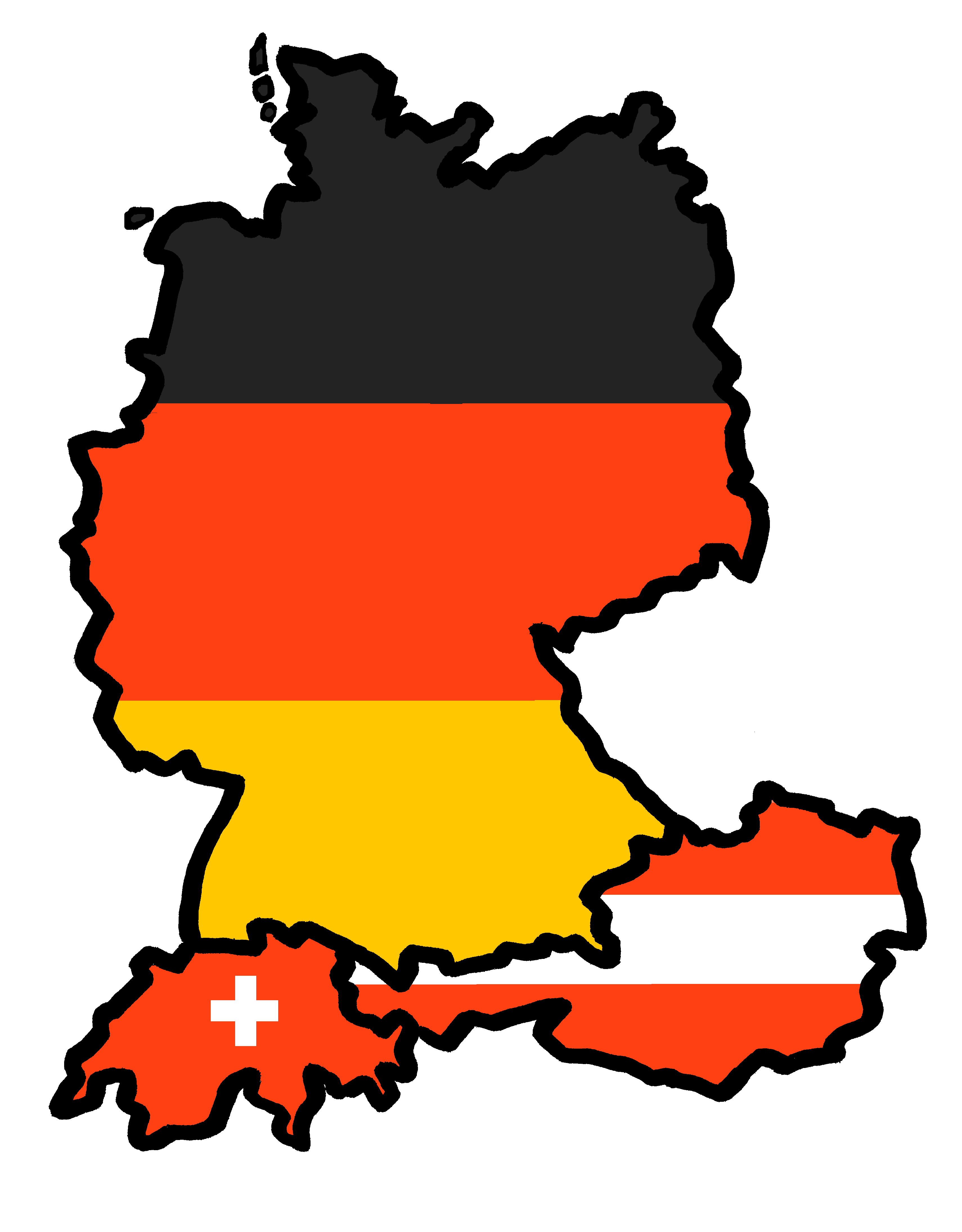 Tschüss!
grün

Schreib auf Englisch.
Follow up 5
Can you get at least 12 points?
Vokabeln
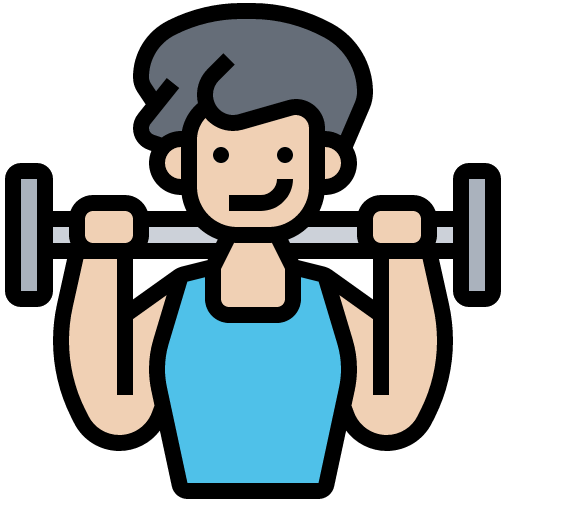 x2
Wörter
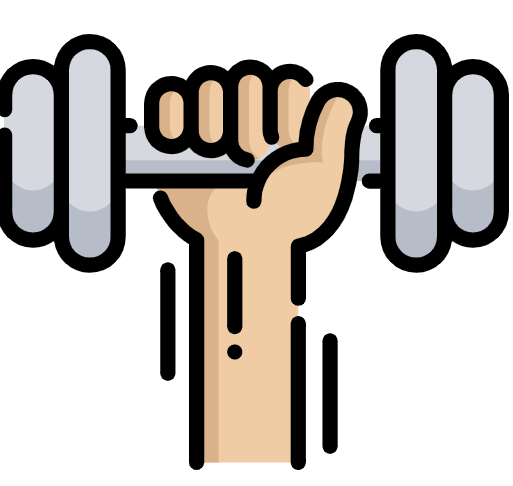 x1
[Speaker Notes: Template]

Schreib auf Deutsch.
Follow up 5
Can you get at least 12 points?
Vokabeln
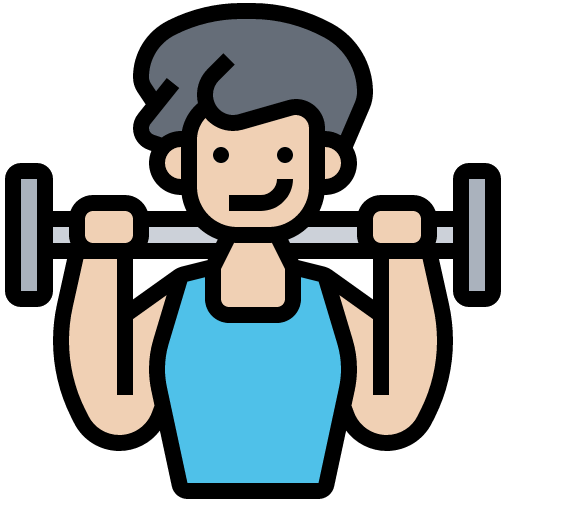 x2
Wörter
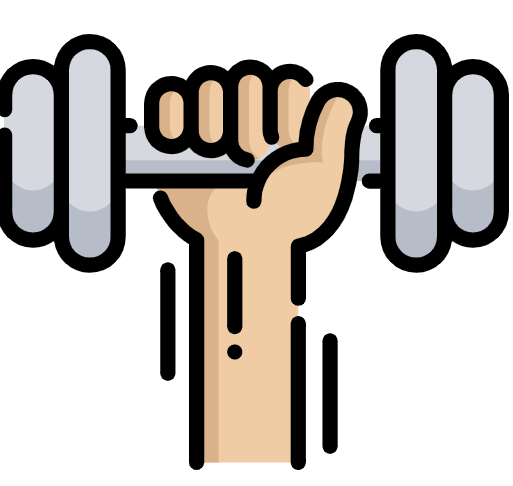 x1
[Speaker Notes: Template]